TIÕNG VIÖT 1
Bµi 72 : öôm    öôp



­­
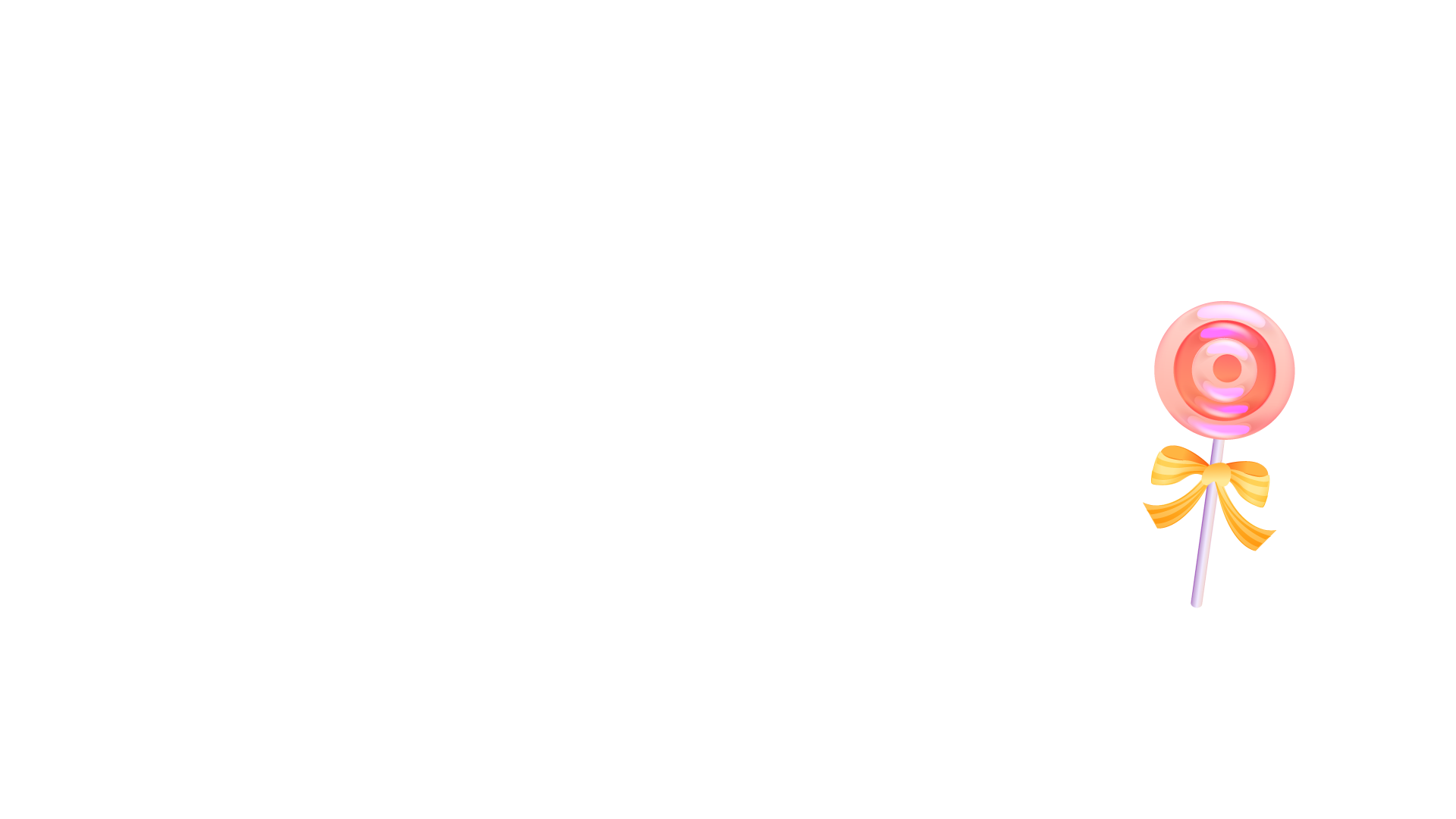 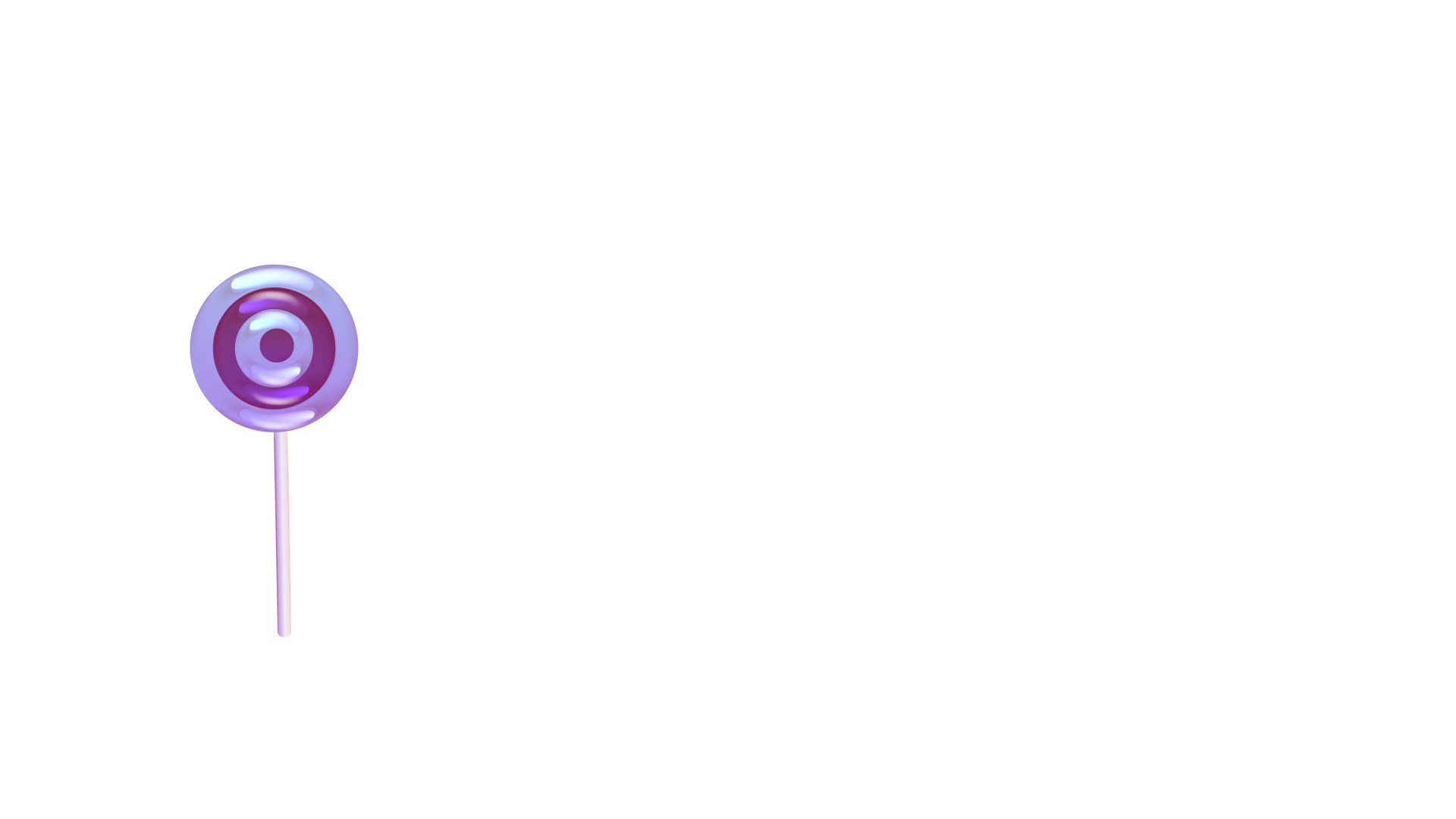 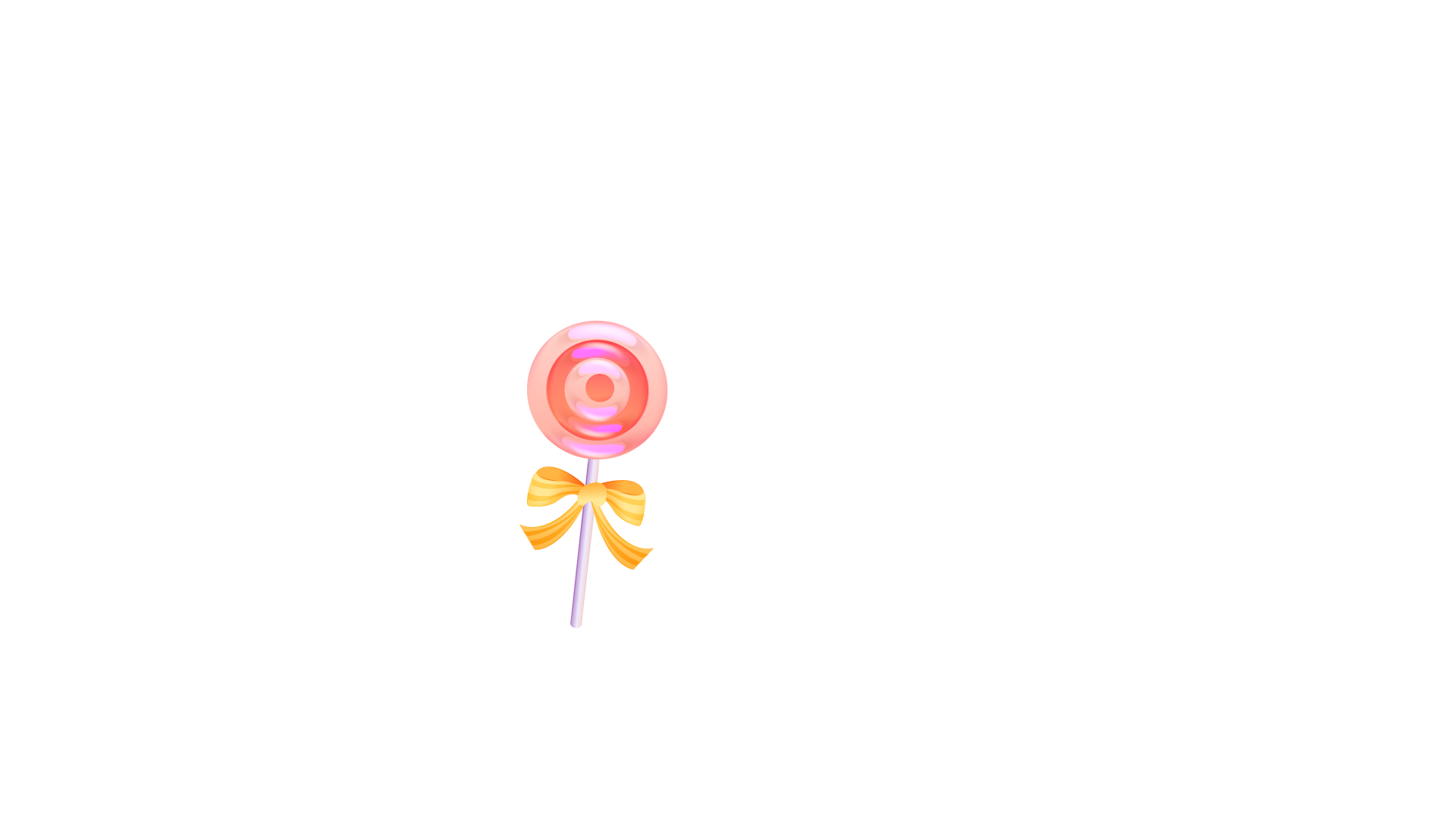 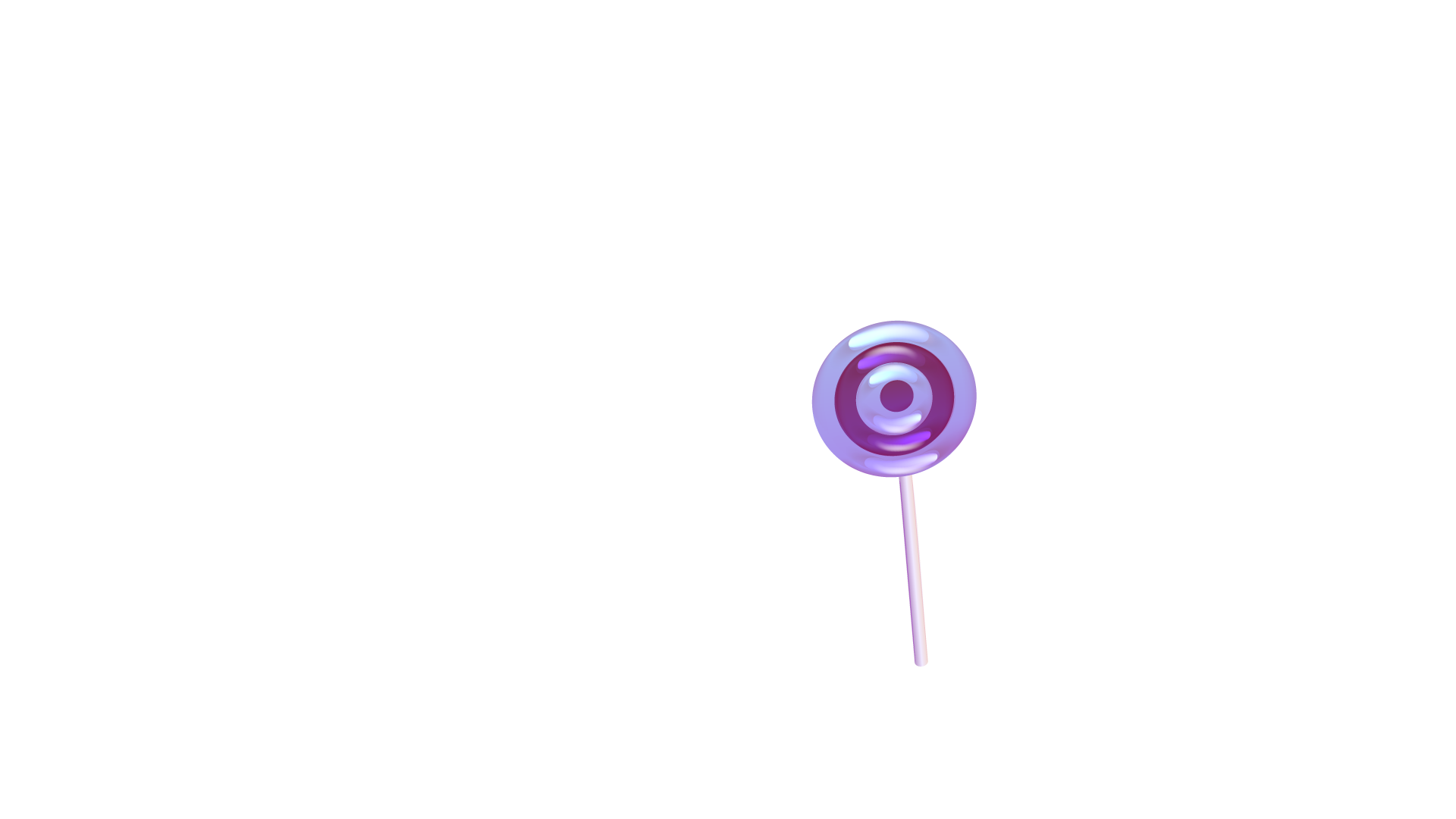 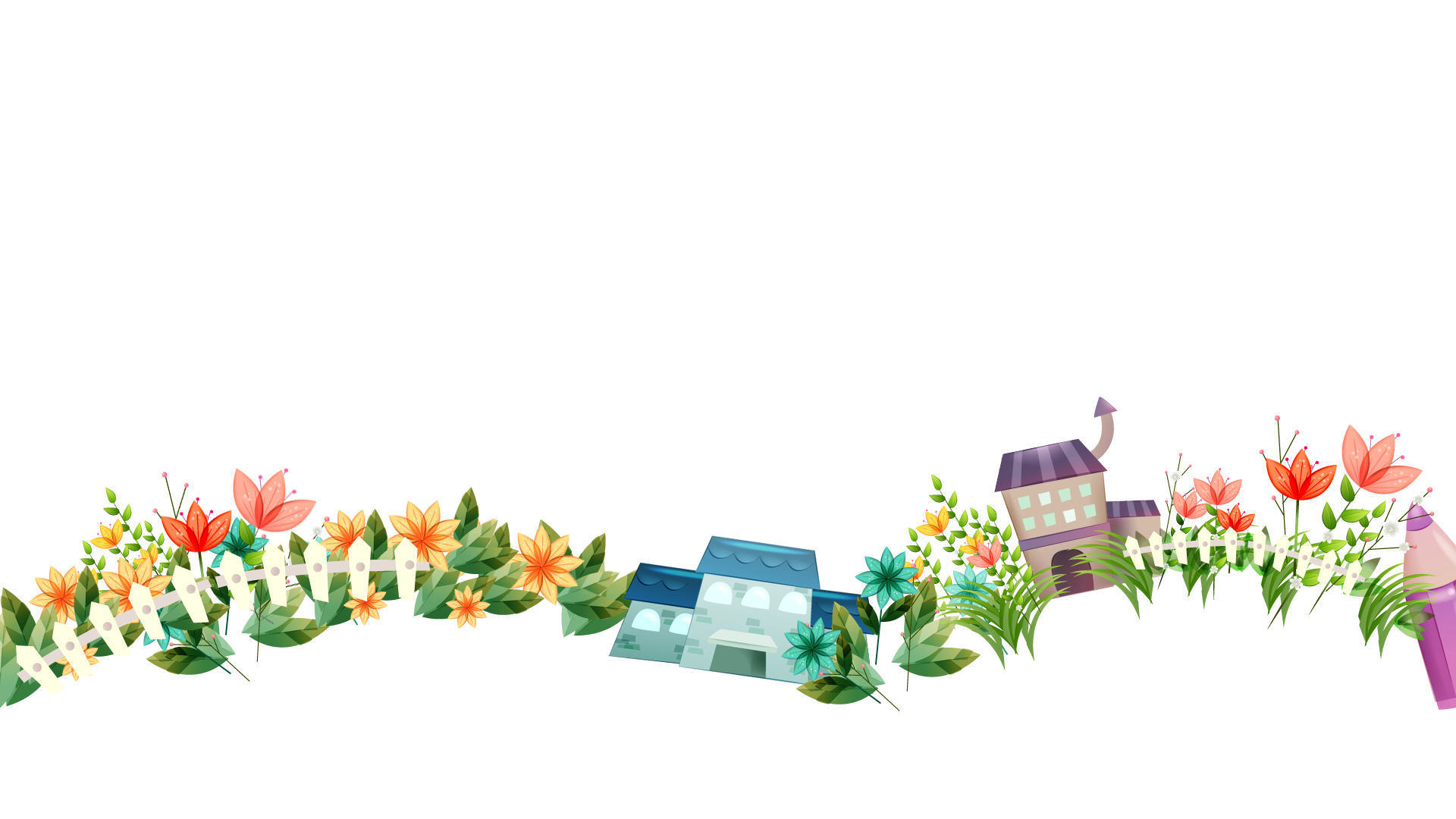 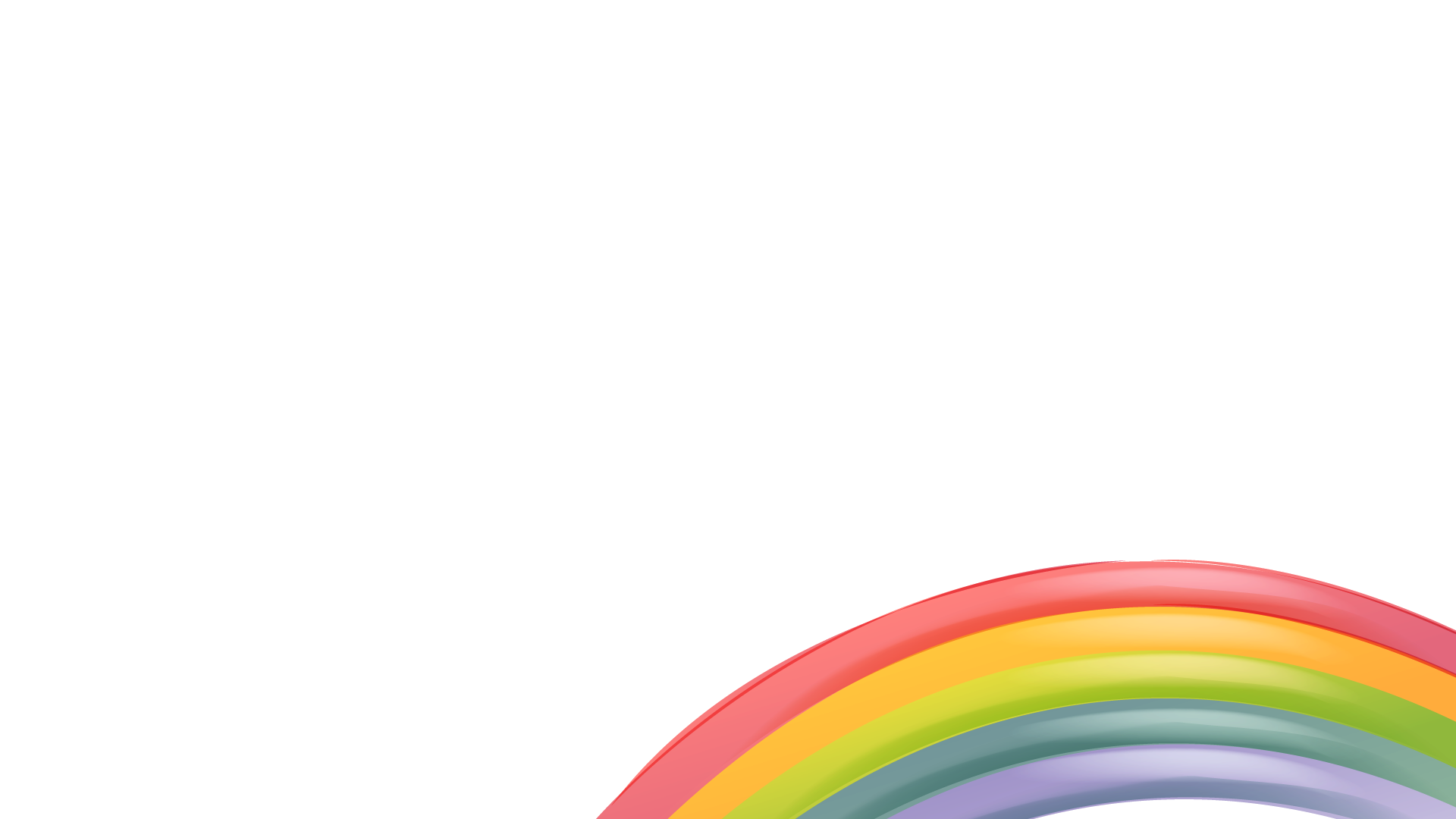 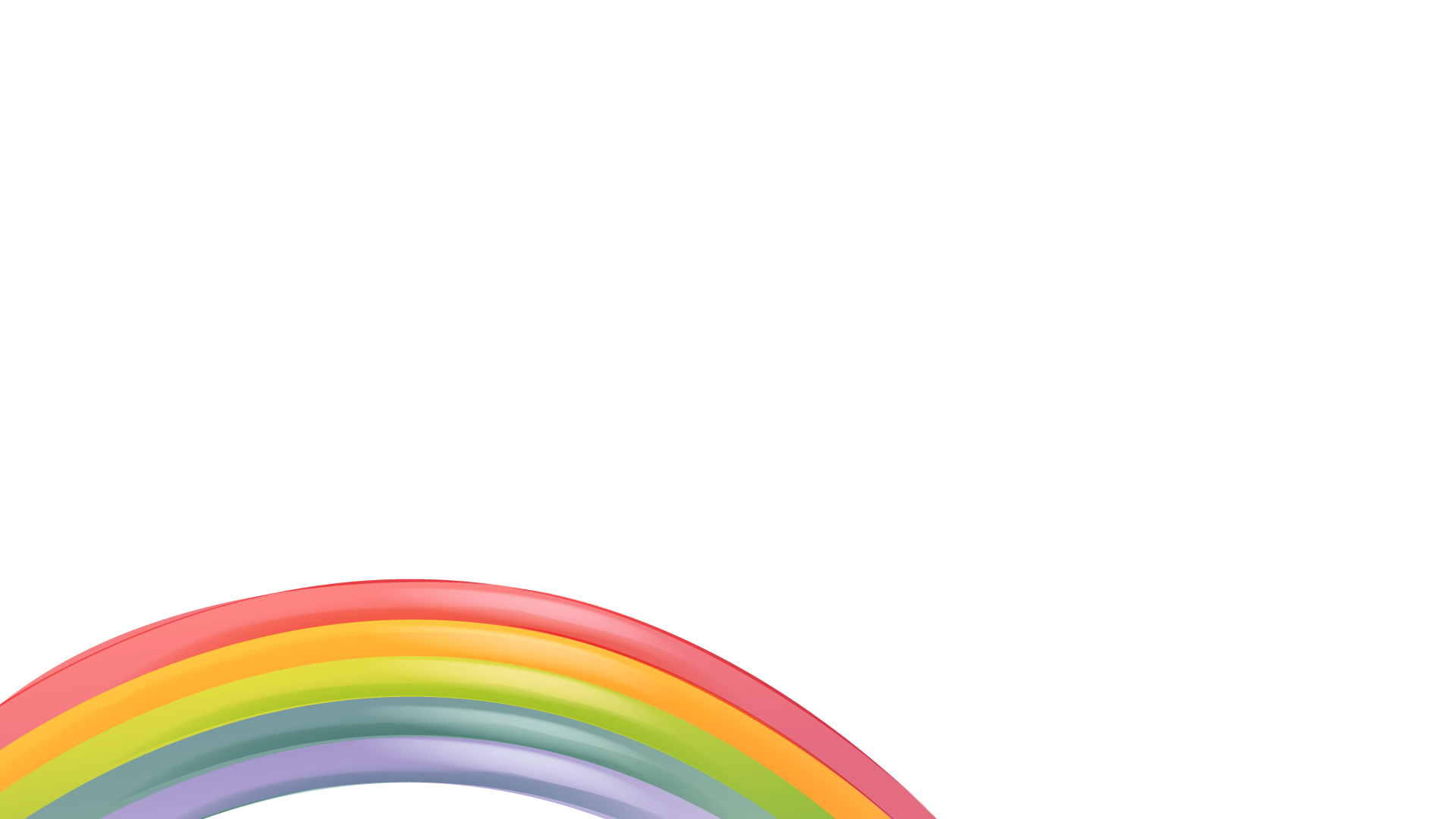 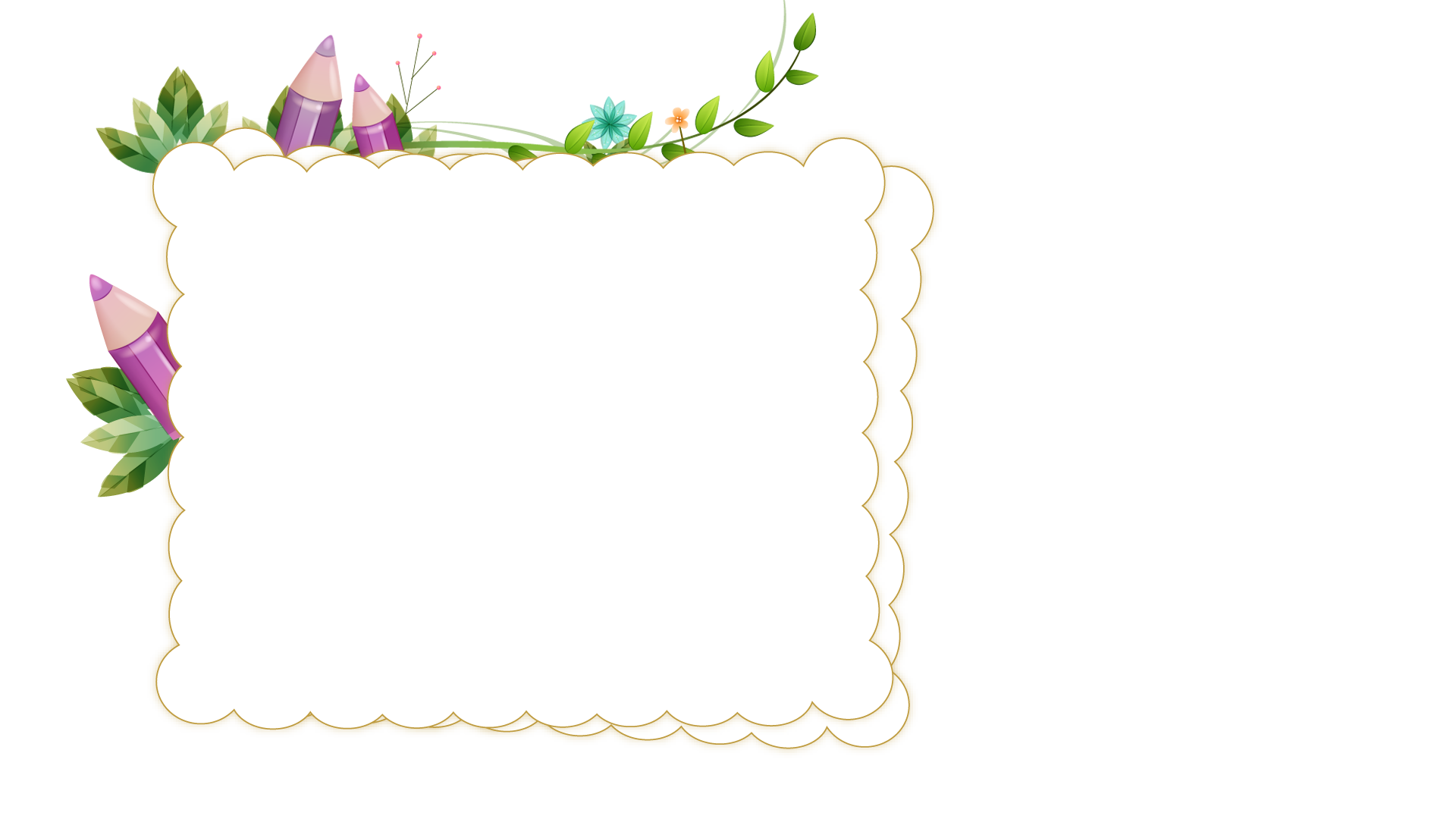 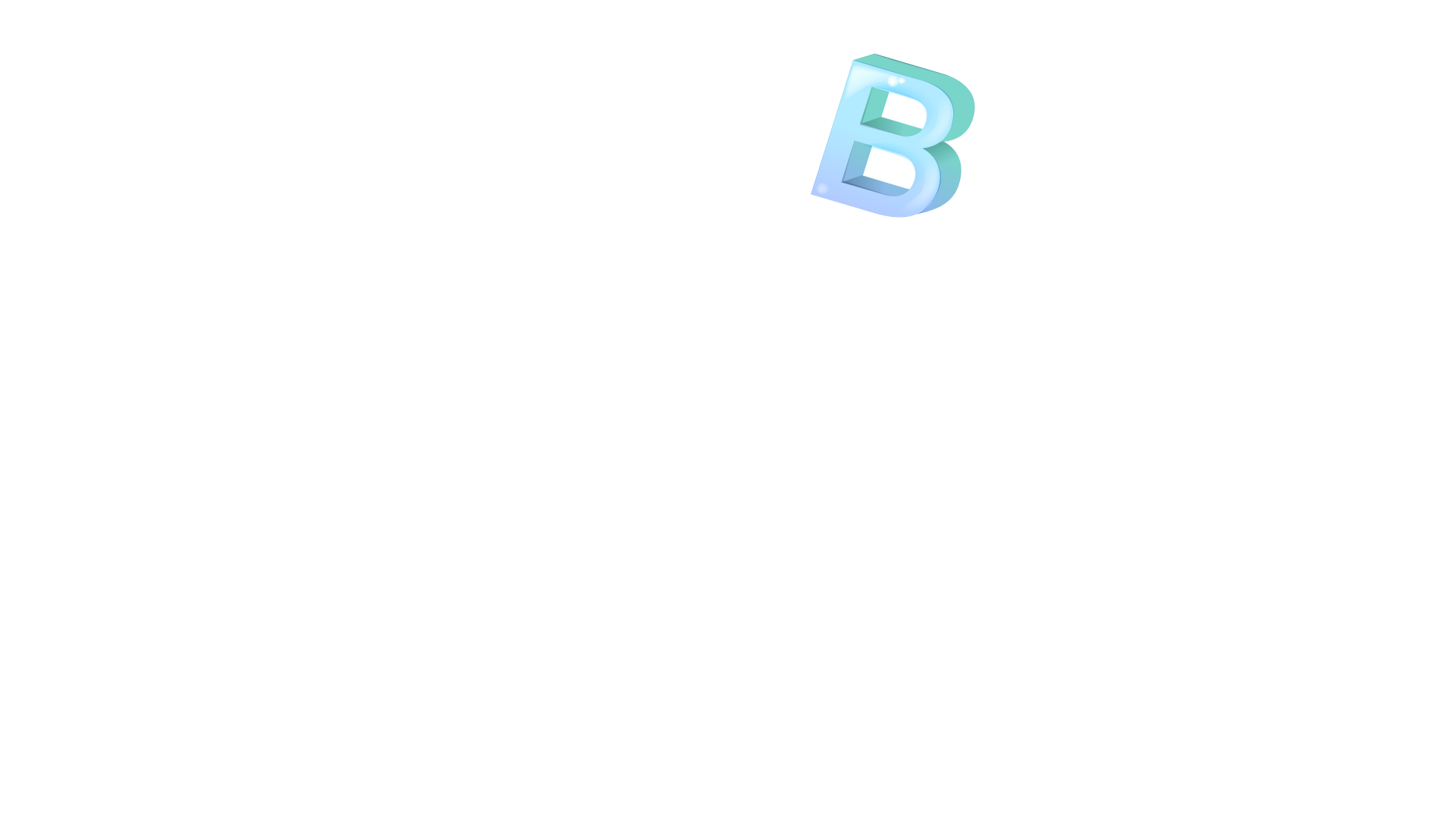 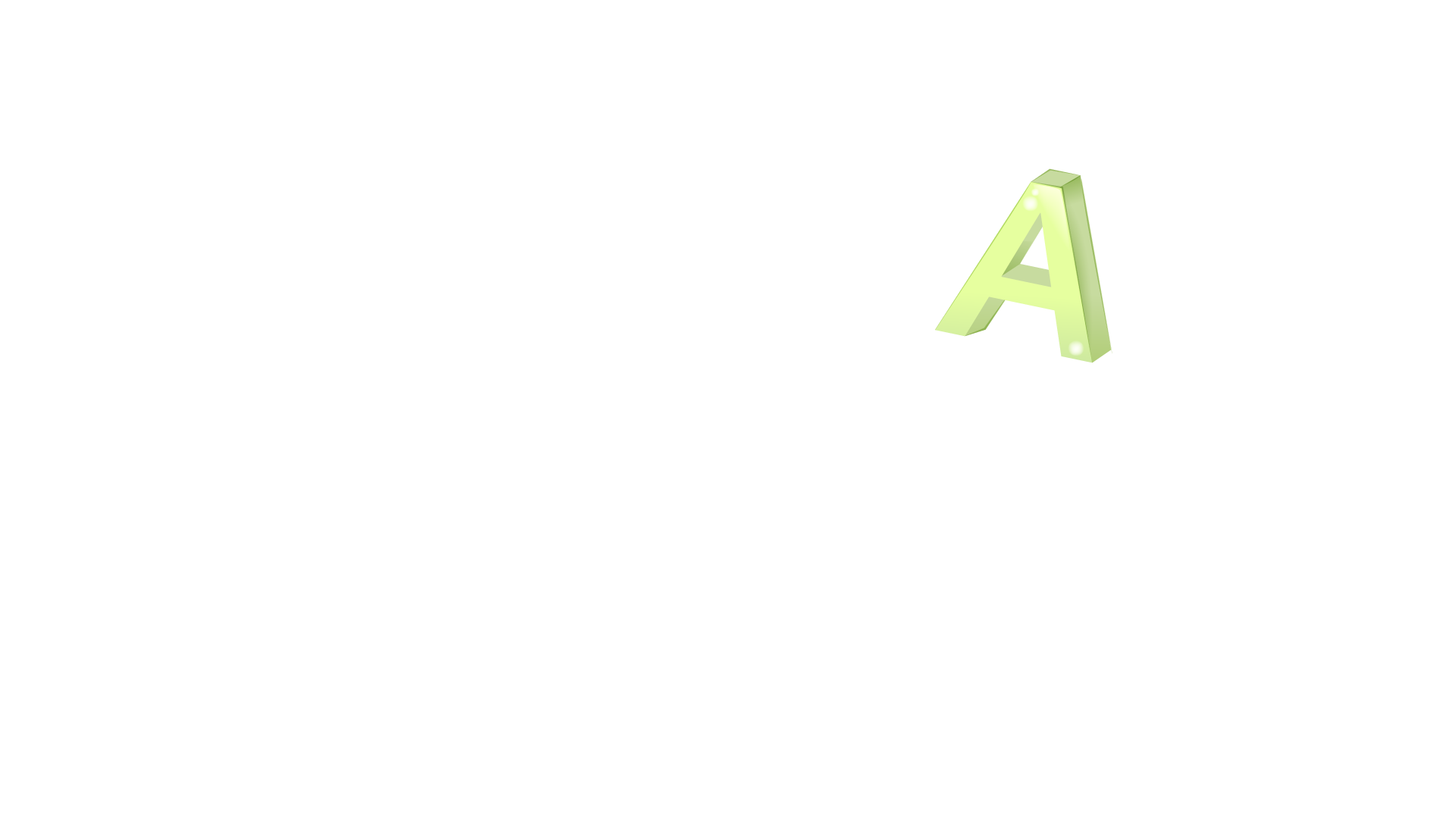 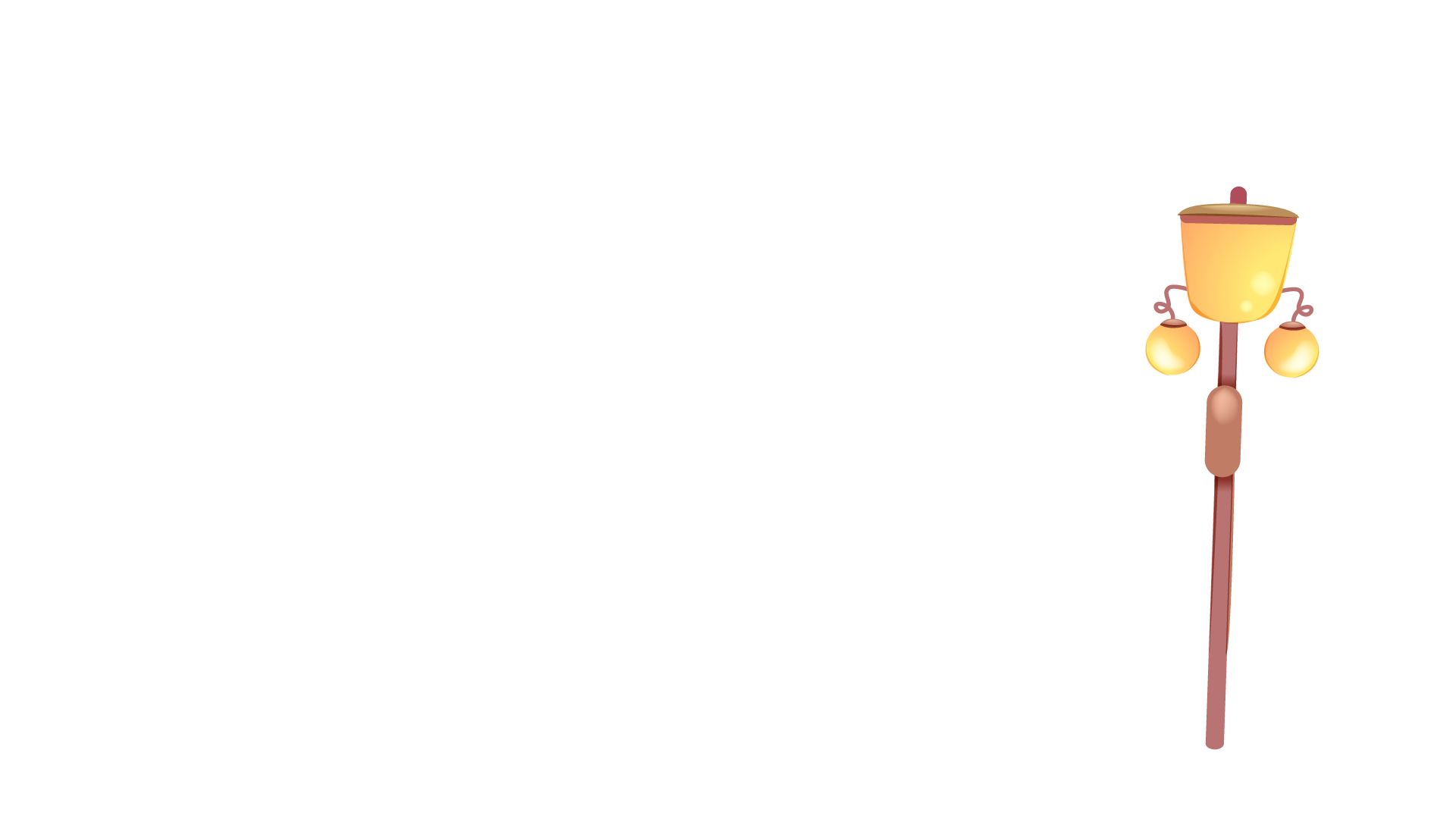 TIÕT 1
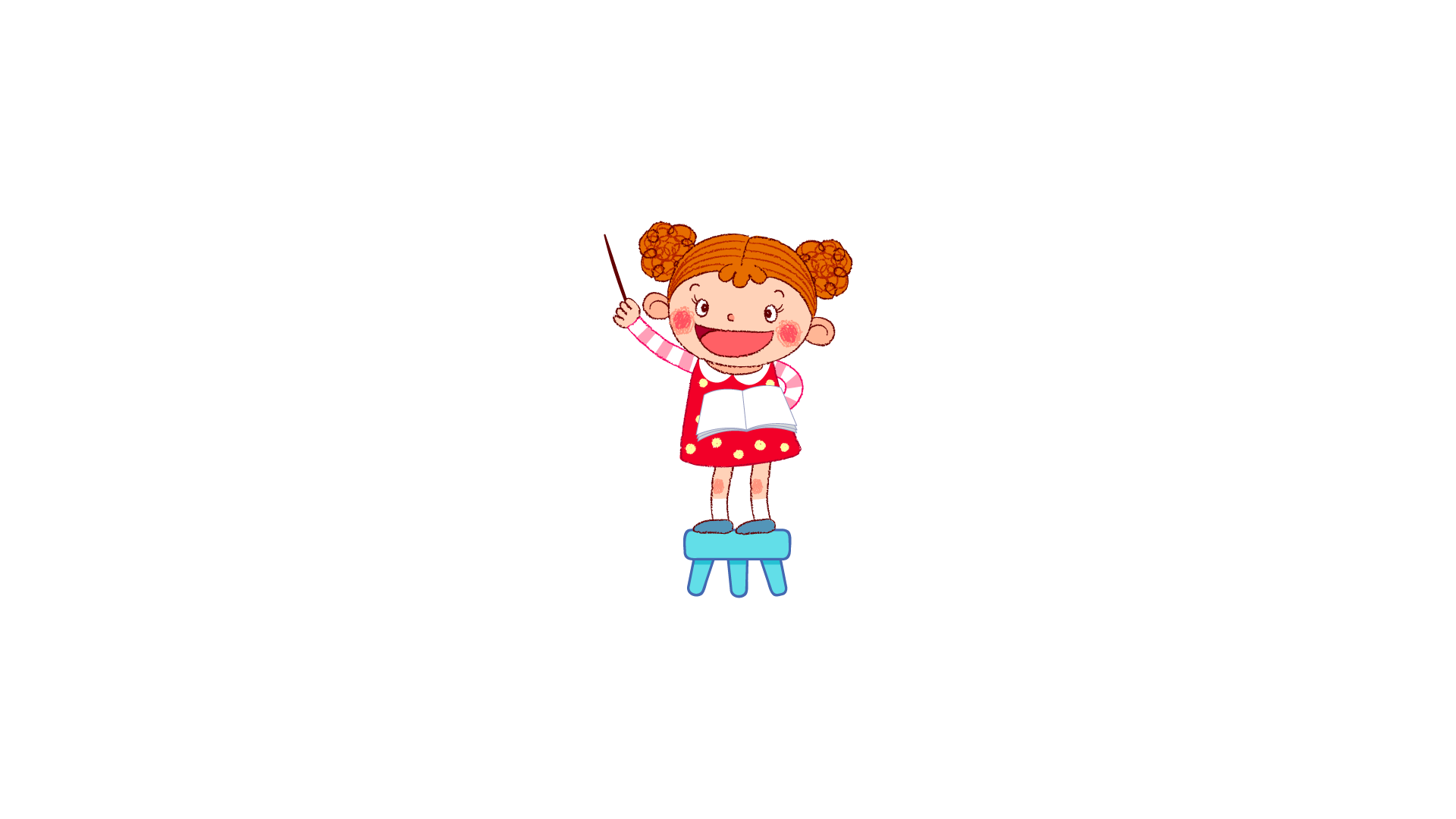 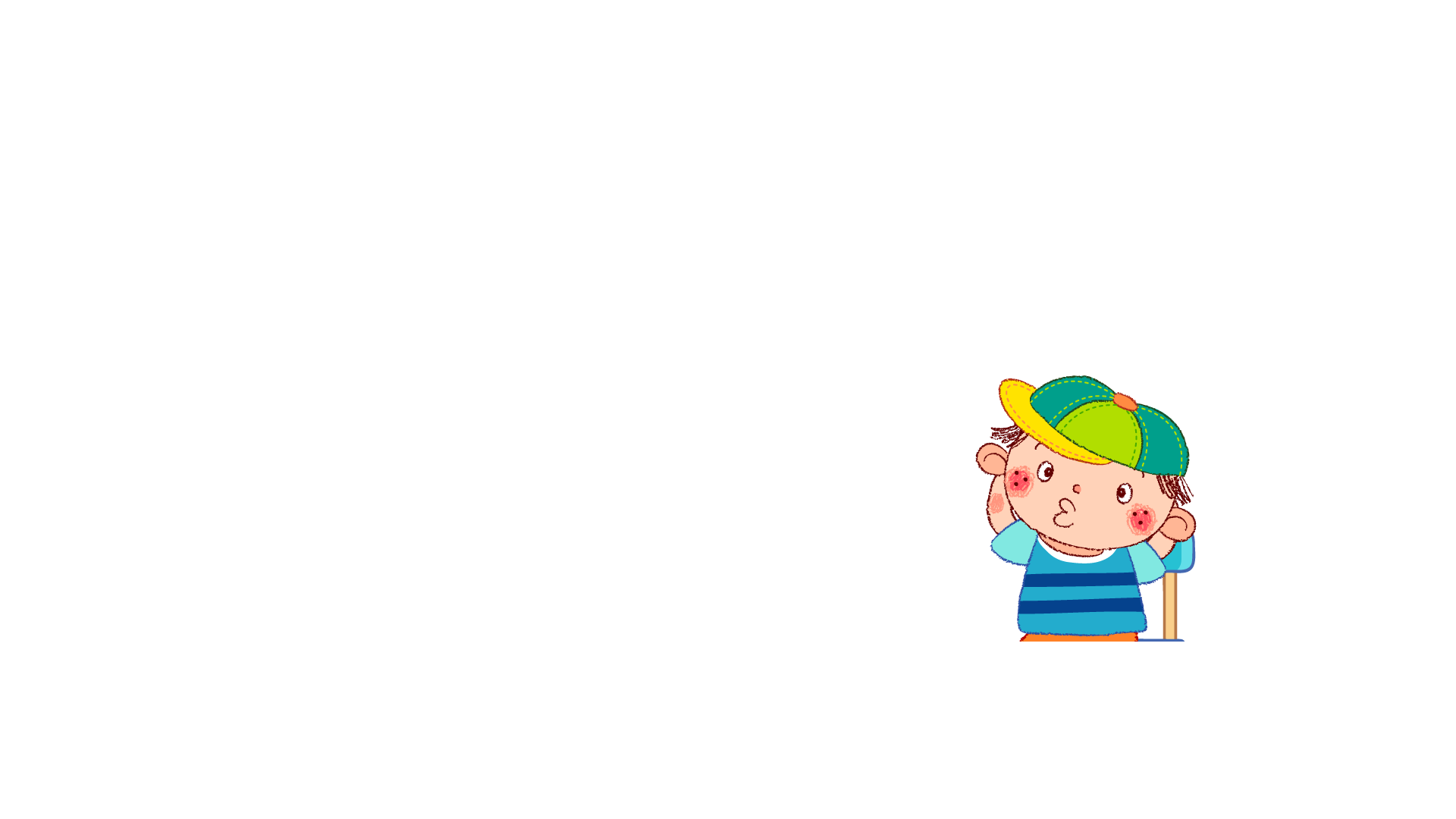 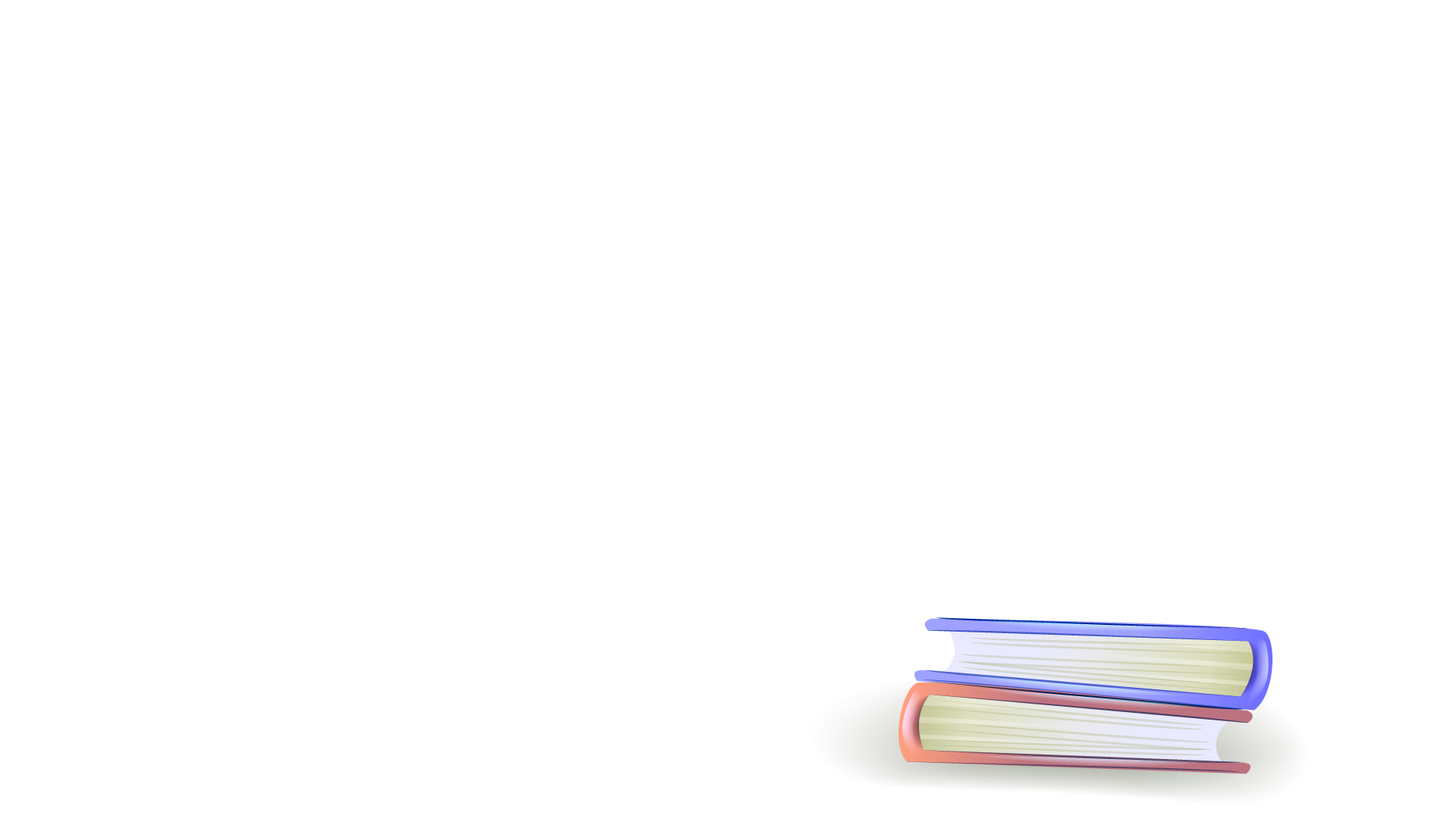 Khëi ®éng
böôùc	 löôïc	   ngöôïc	     nöôùc
  löôùt	      löôït	   möôùt	    möôït
  thöôùc keû      döôïc só       löôùt vaùn
Khëi ®éng
Luùc hoïc haùt, Nam öôùc laøm ca só. Luùc nghe meï ñoïc thô, Nam laïi öôùc trôû thaønh nhaø thô. Khi ra bieån, Nam öôùc laø ngöôøi laùi taøu, vöôït qua nhöõng con soùng lôùn. Nhìn leân baàu trôøi, Nam laïi öôùc thaønh phi coâng. Nam töï hoûi: “Bao giôø mình môùi lôùn nhæ?”
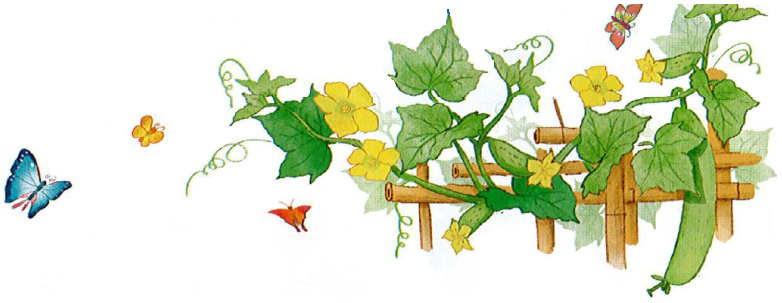 1
Nhận biết
öôp
Hoa möôùp vaøng öôm, böôùm bay raäp rôøn.
öôm
öôm
§äc
2
öô
m
p
öôm    öôp
öô
Đọc
2
öôm
öôp
b
öôm
böôùm
öôm
chöôøm      ñöôïm	  	göôm 	 öôùm
  löôïm	    möôùp		nöôïp	       öôùp
con böôùm
öôùm
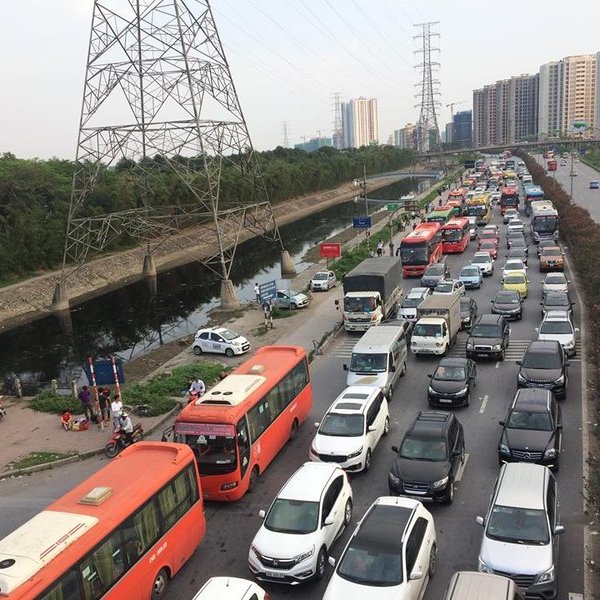 nöôøm nöôïp
öôm
öôp
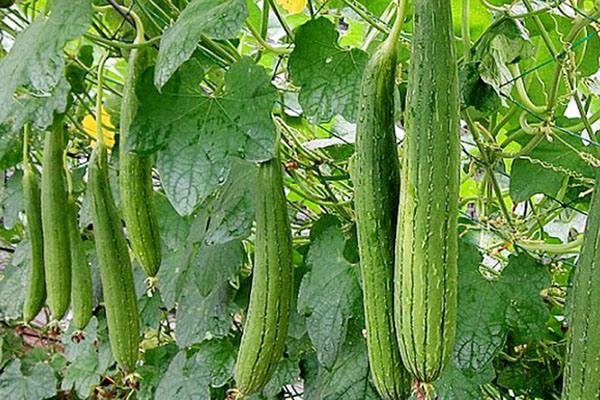 giaøn möôùp
öôùp
con böôùm    
   nöôøm nöôïp  
  giaøn möôùp
öôm           öôp
Đọc
2
chöôøm     ñöôïm	   göôm 	    öôùm
  löôïm	       möôùp       nöôïp	    öôùp


 con böôùm           nöôøm nöôïp         giaøn möôùp
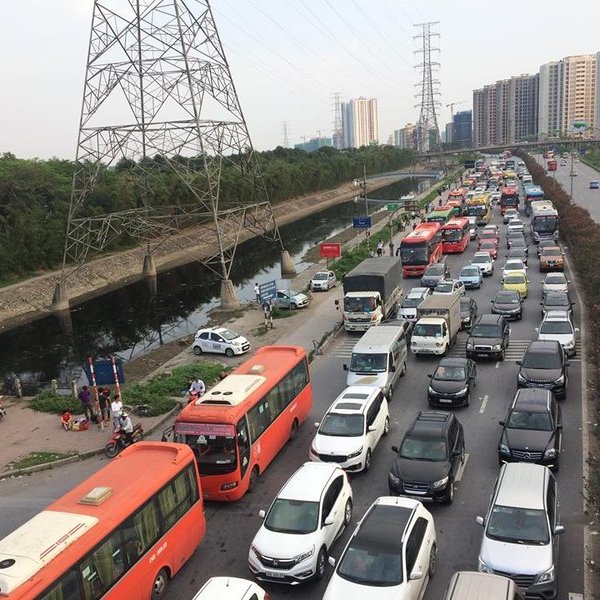 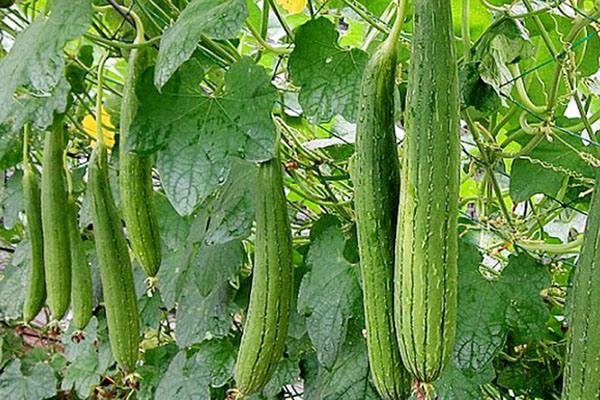 NGHØ GI÷A GIê
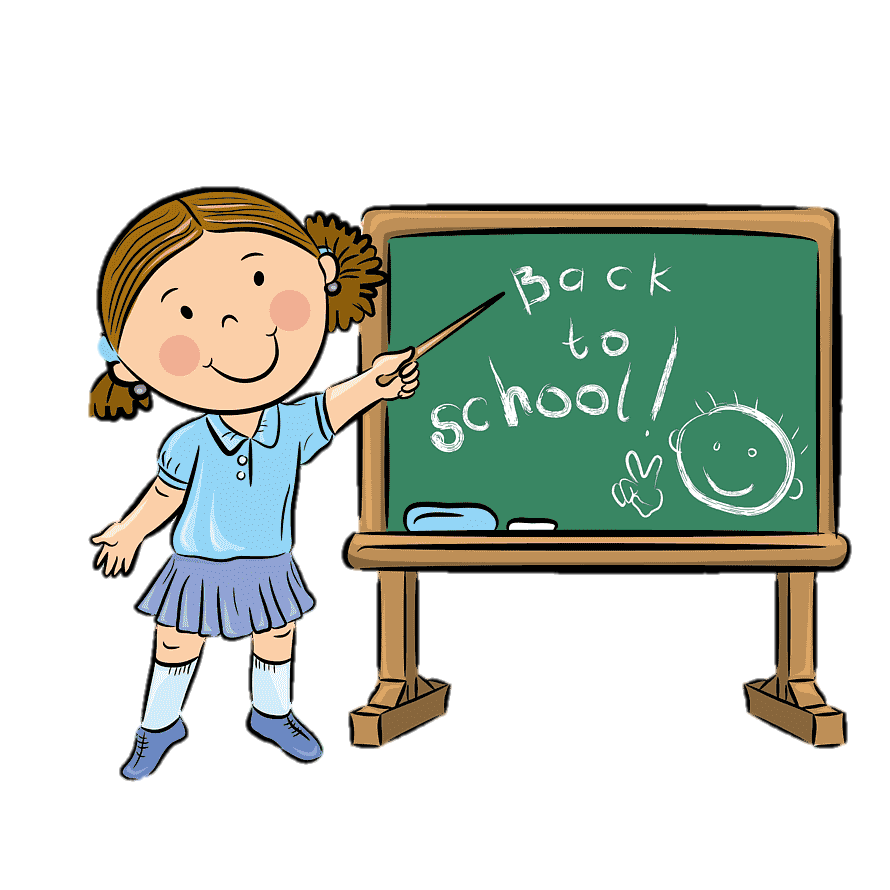 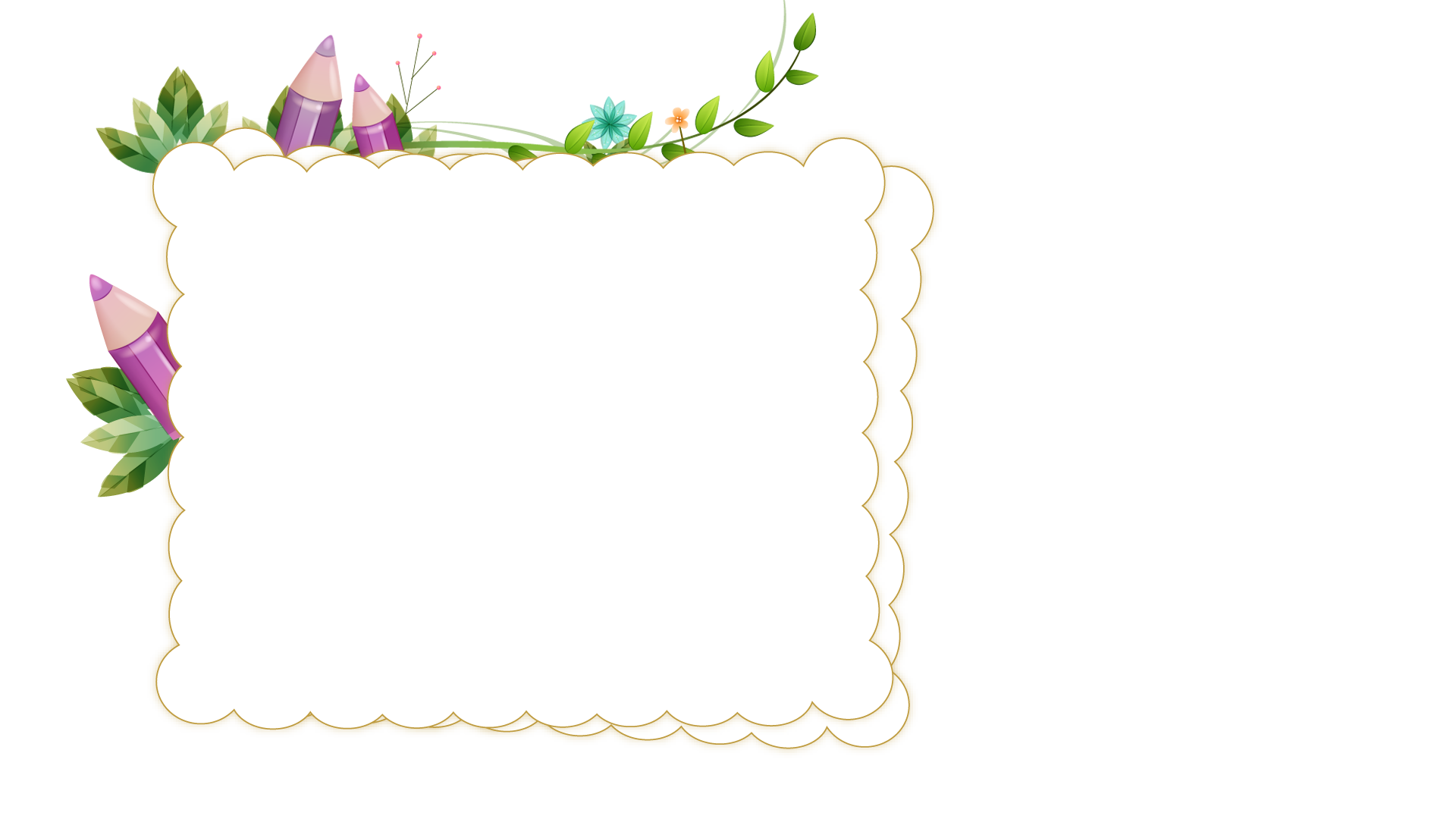 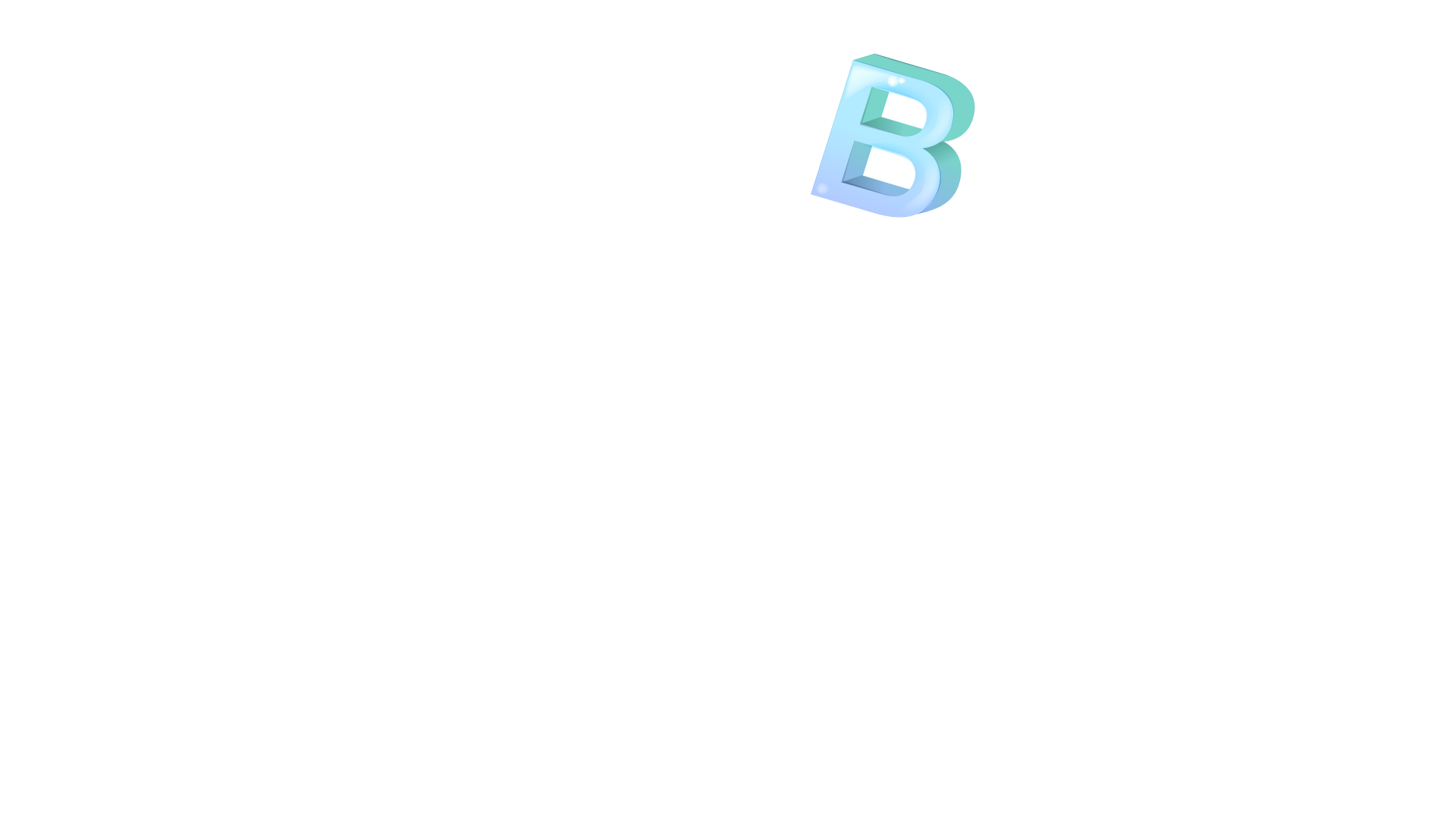 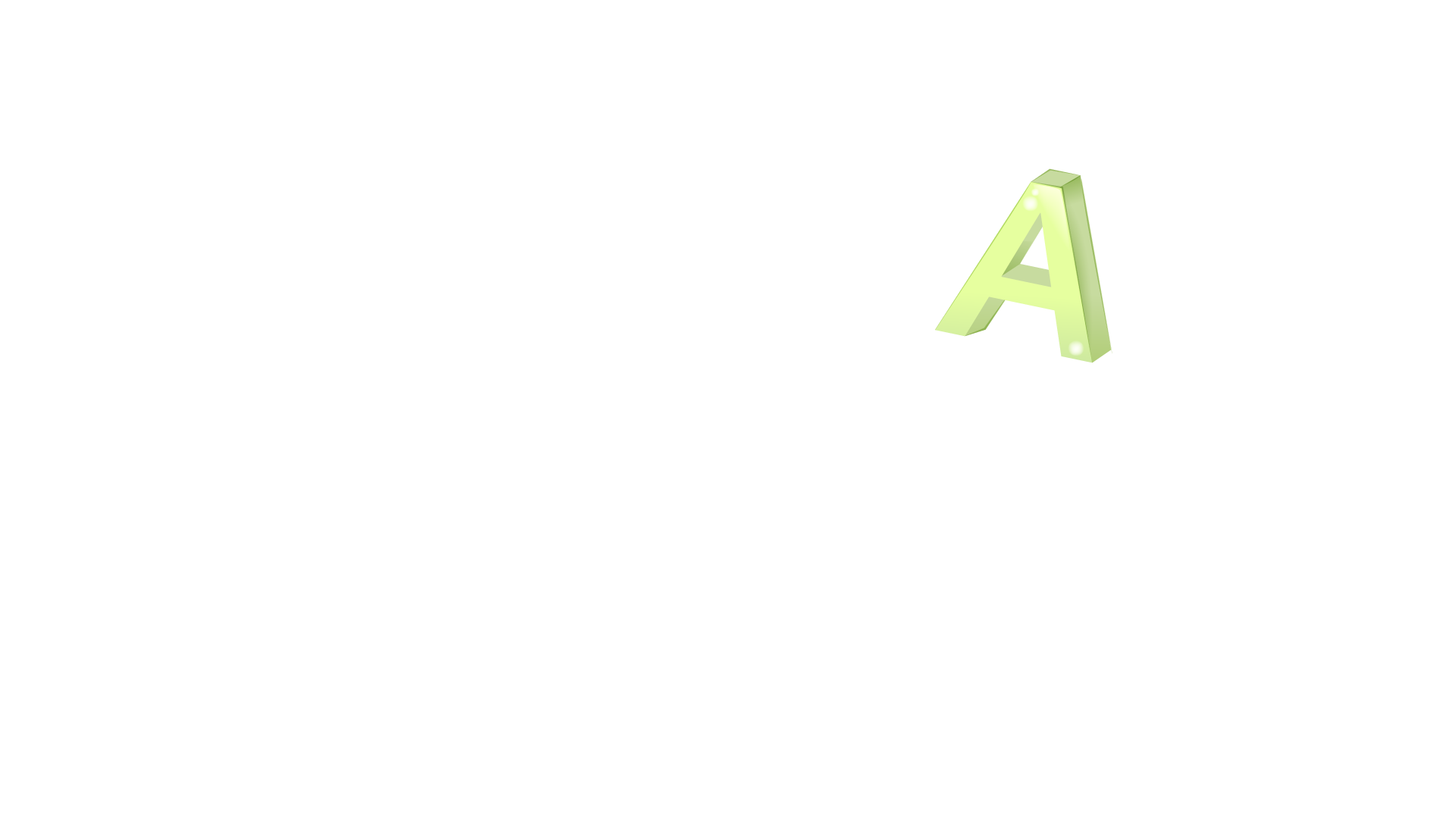 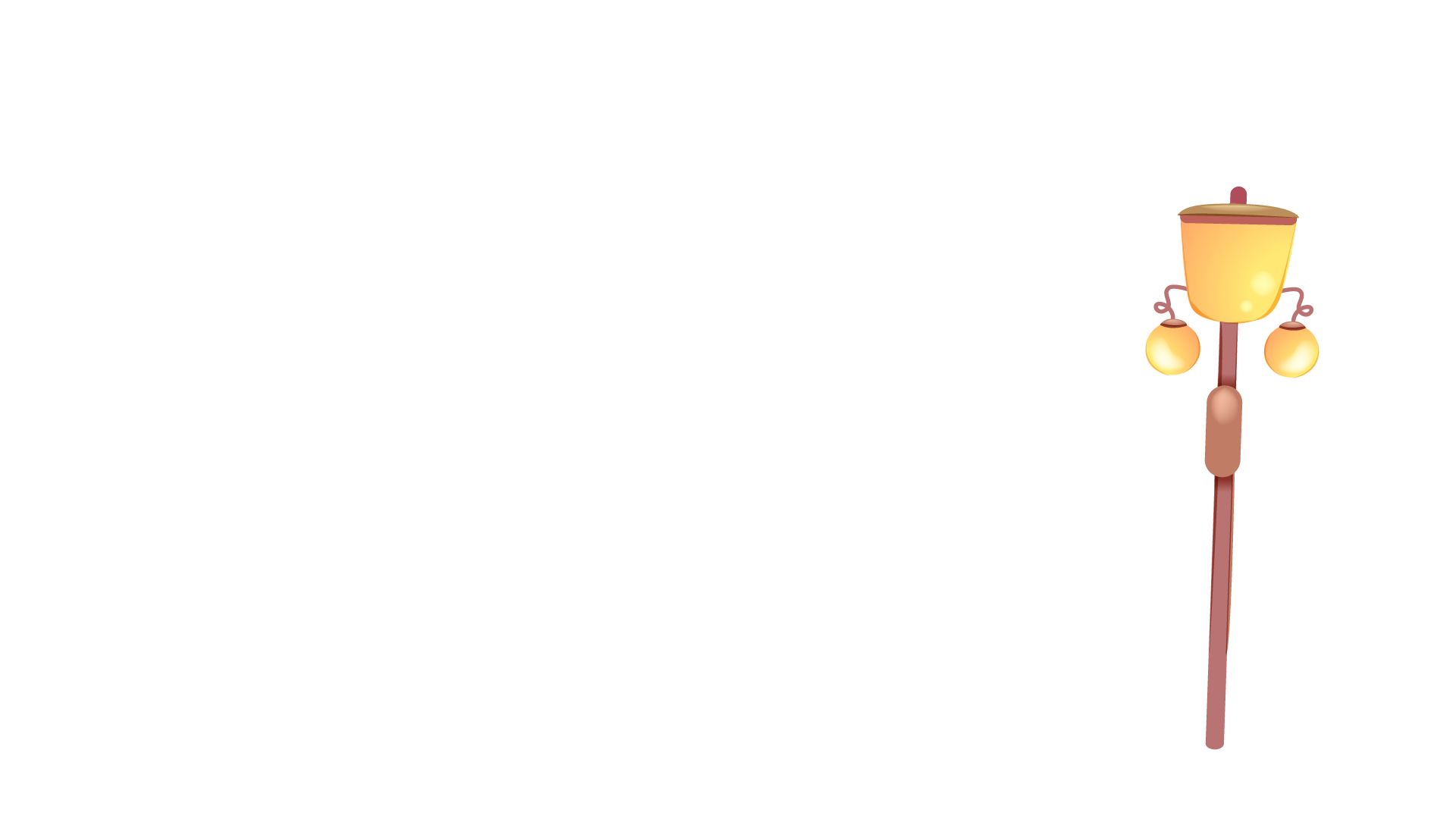 LUYÖN VIÕT
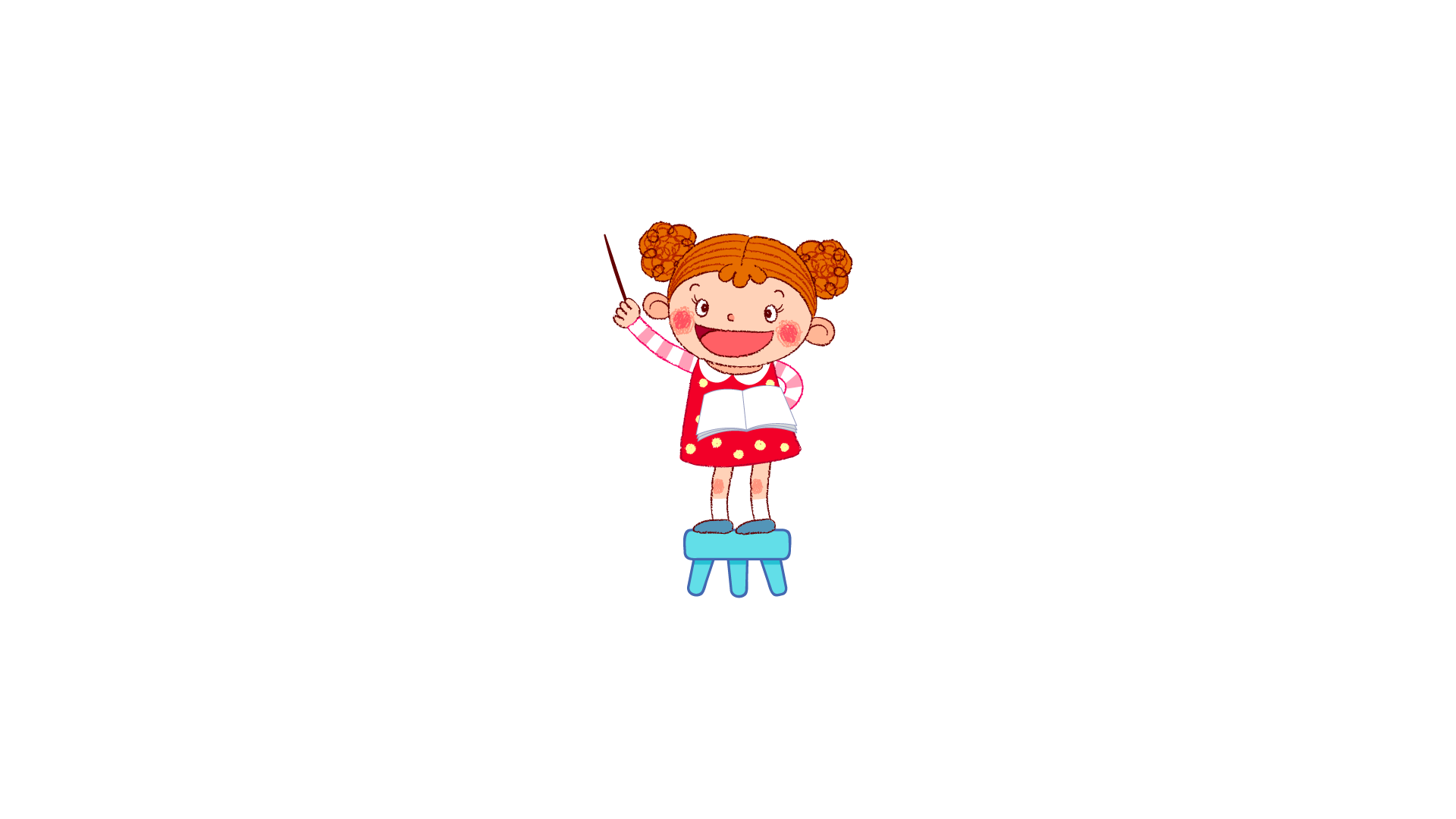 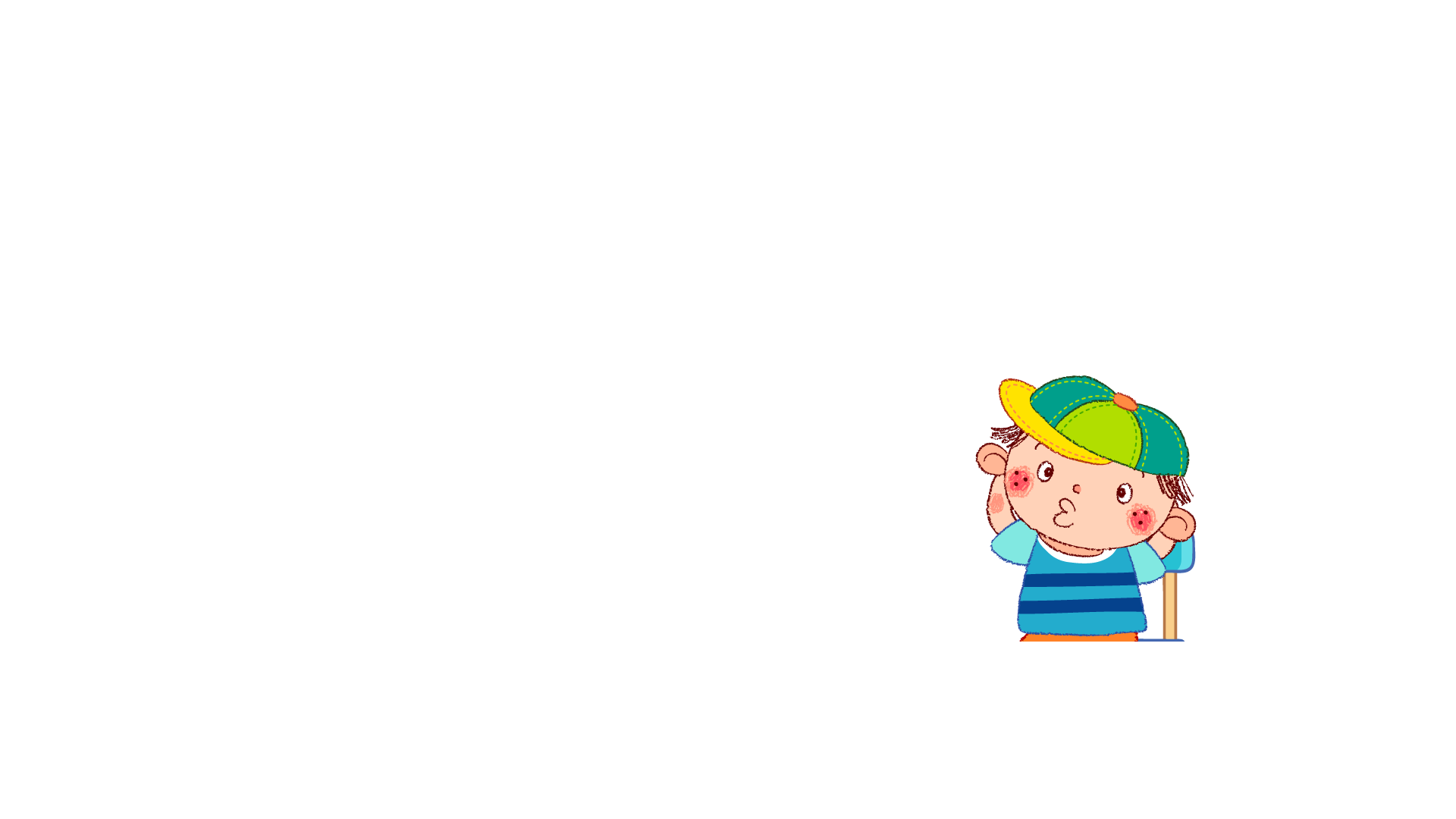 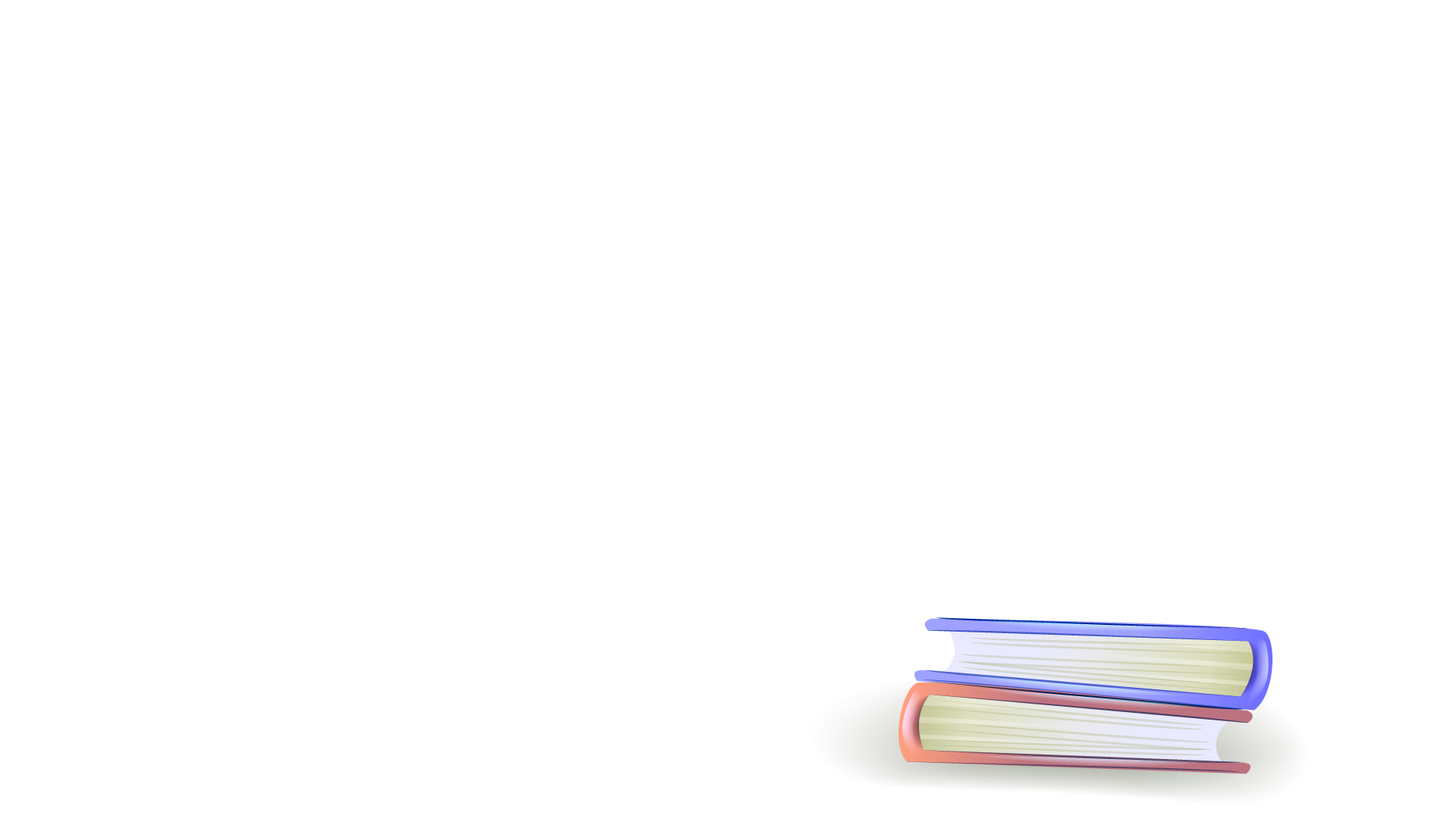 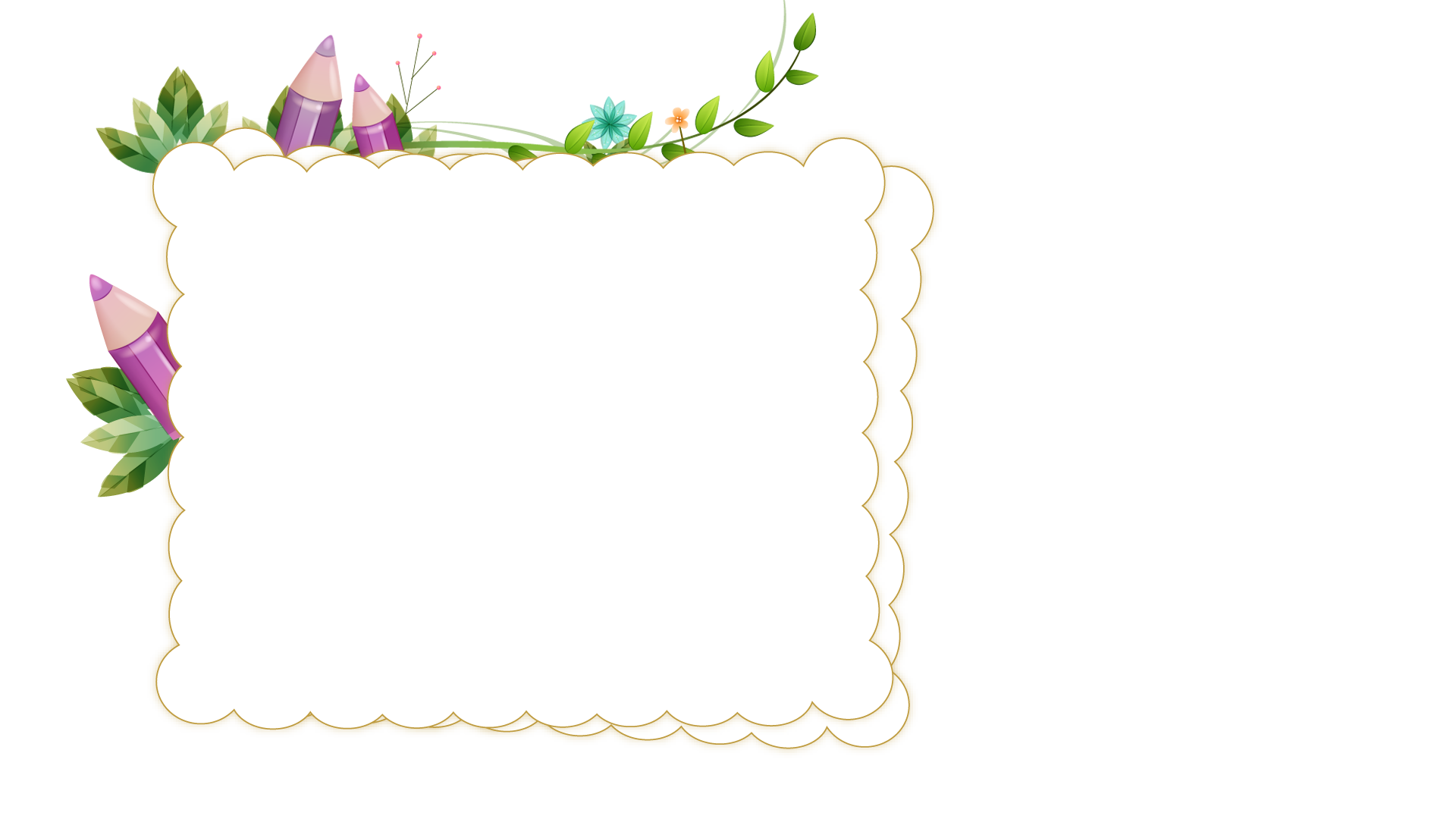 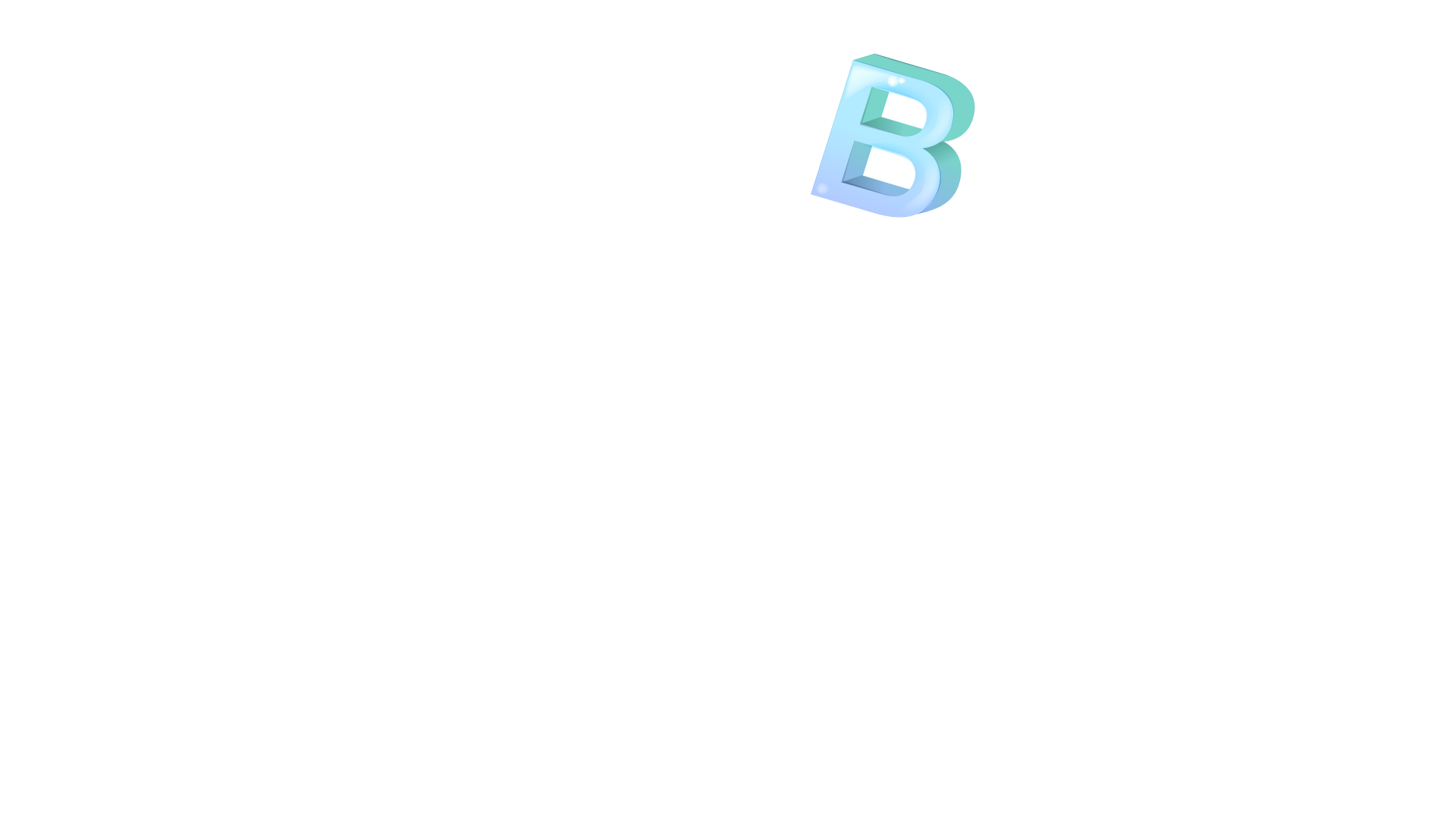 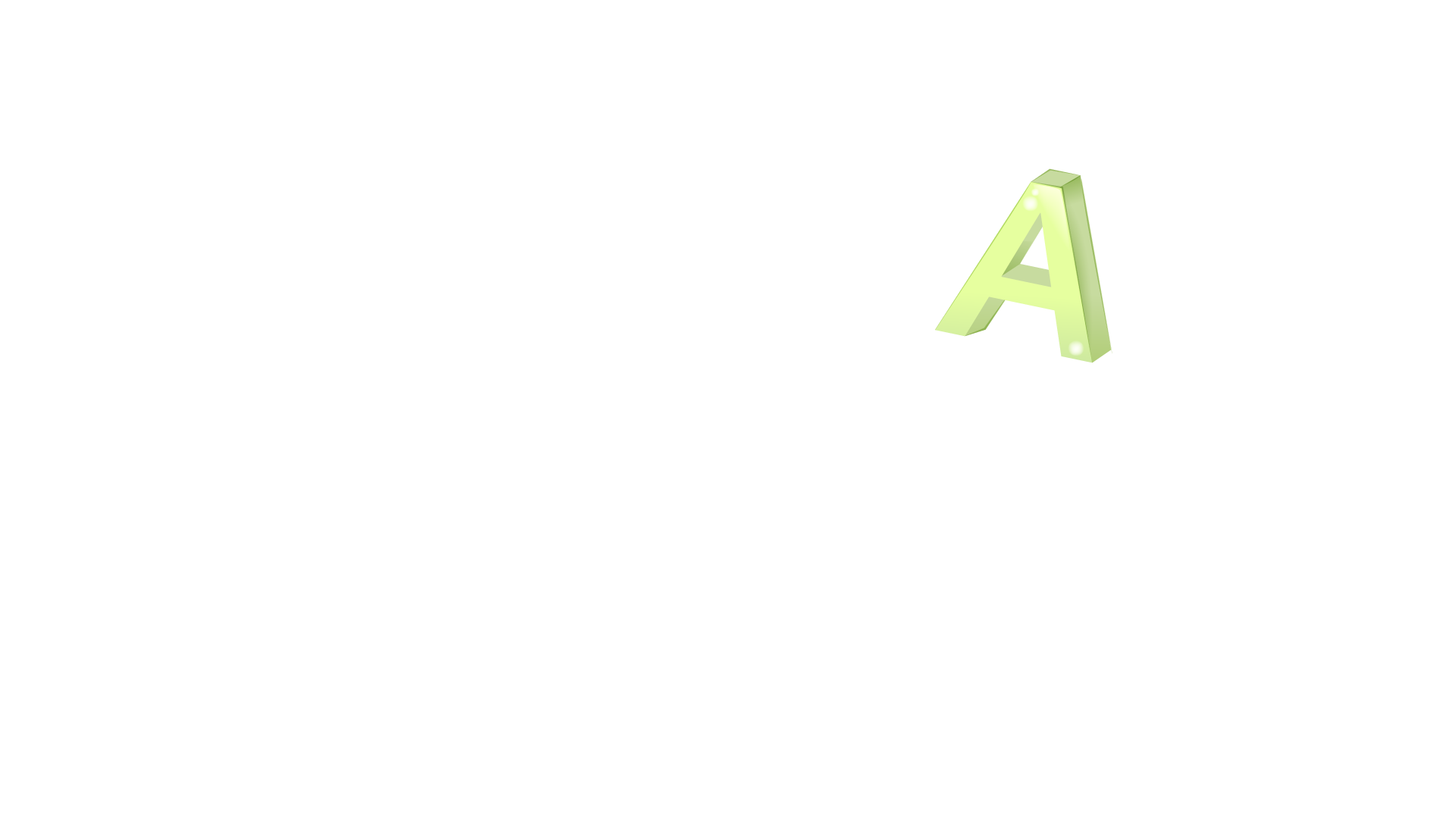 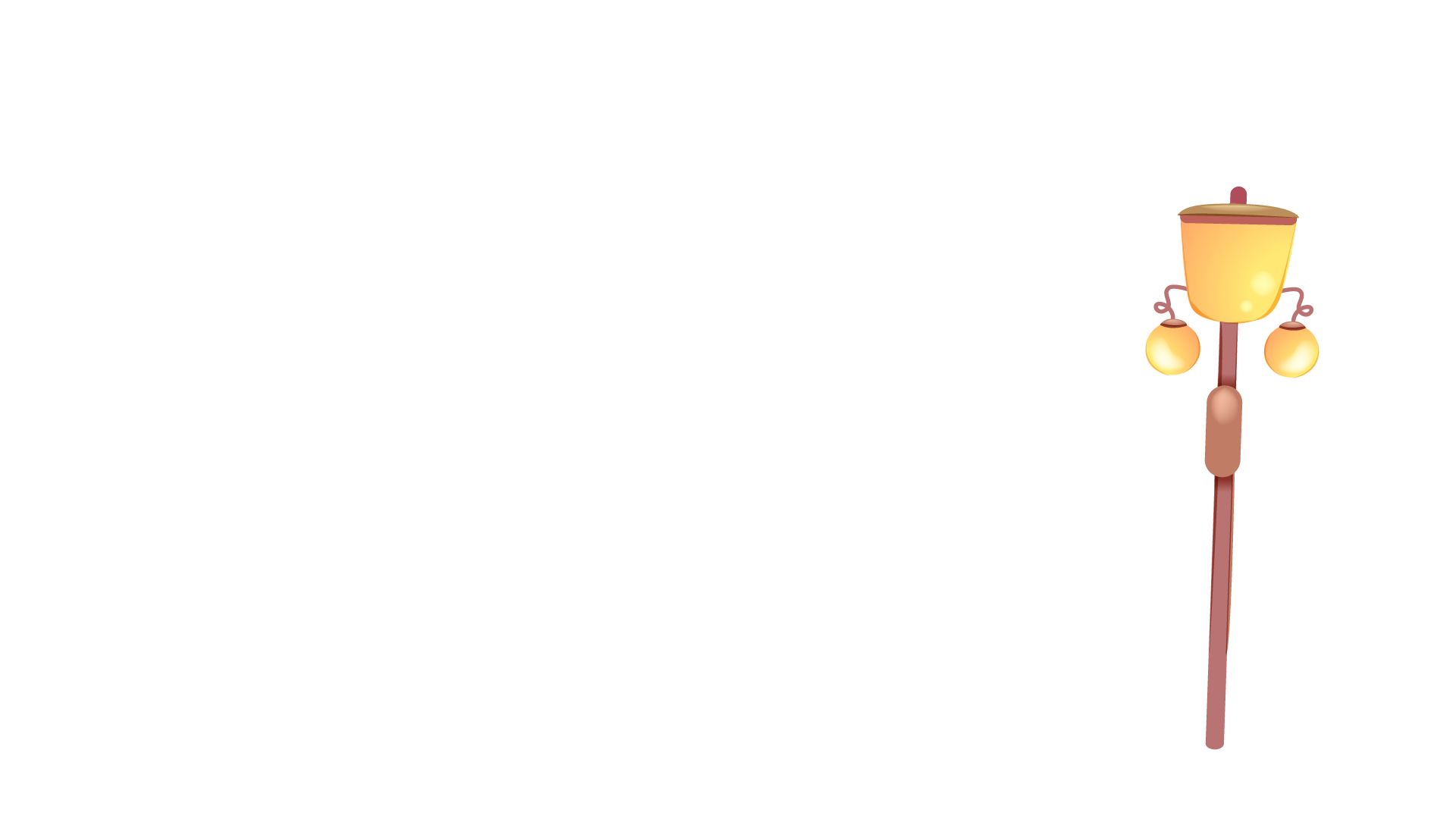 TIÕT 2
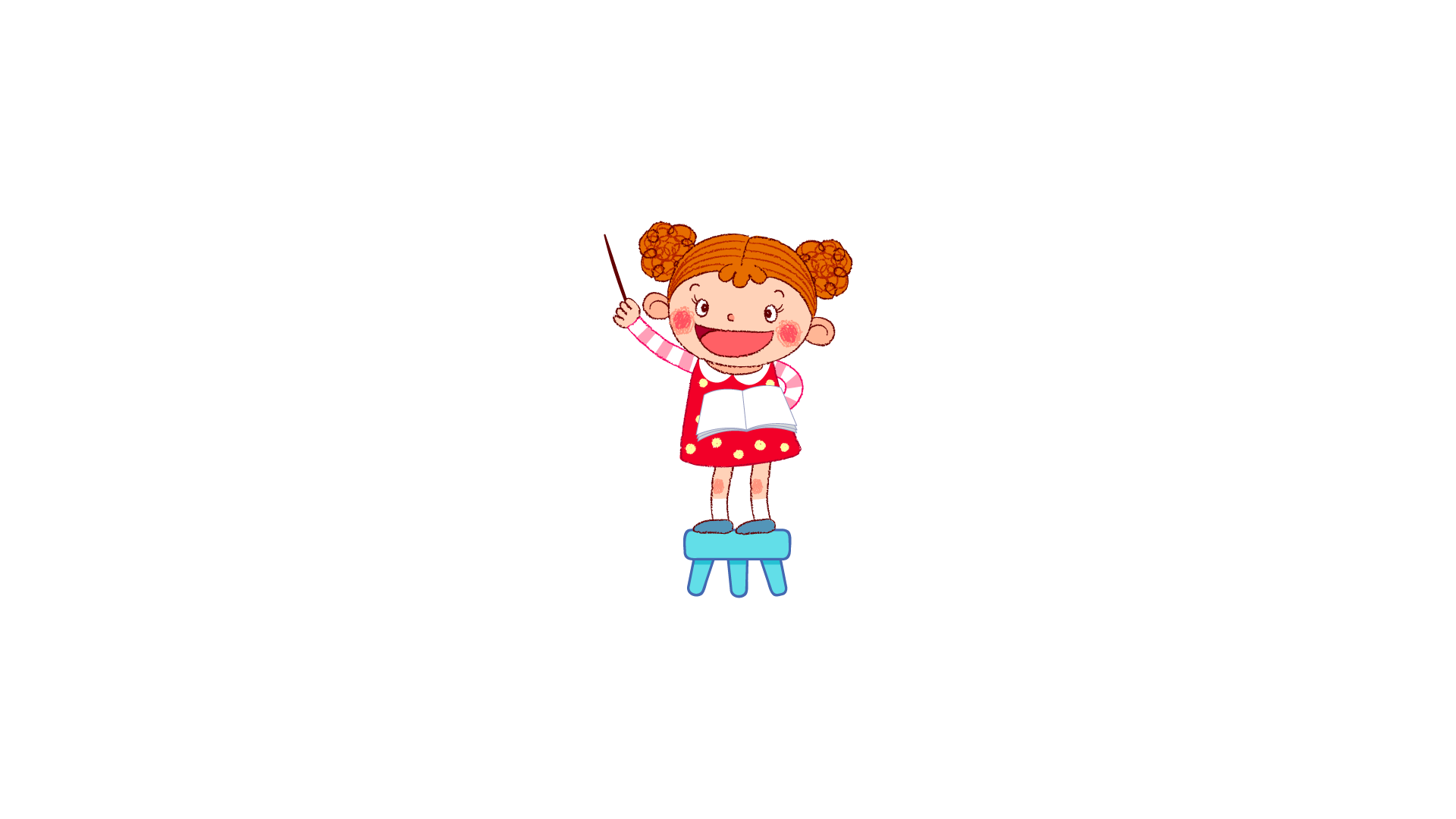 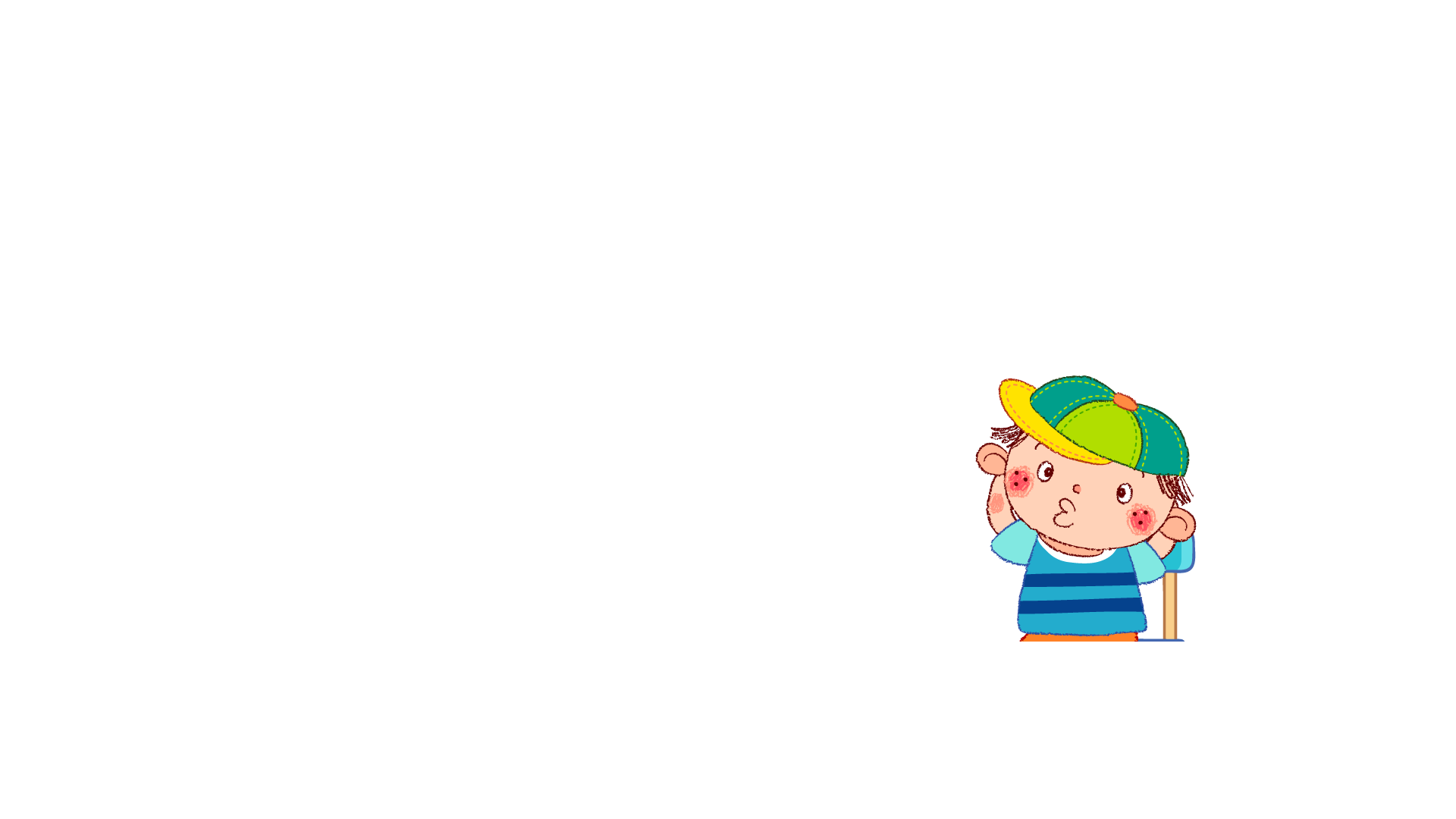 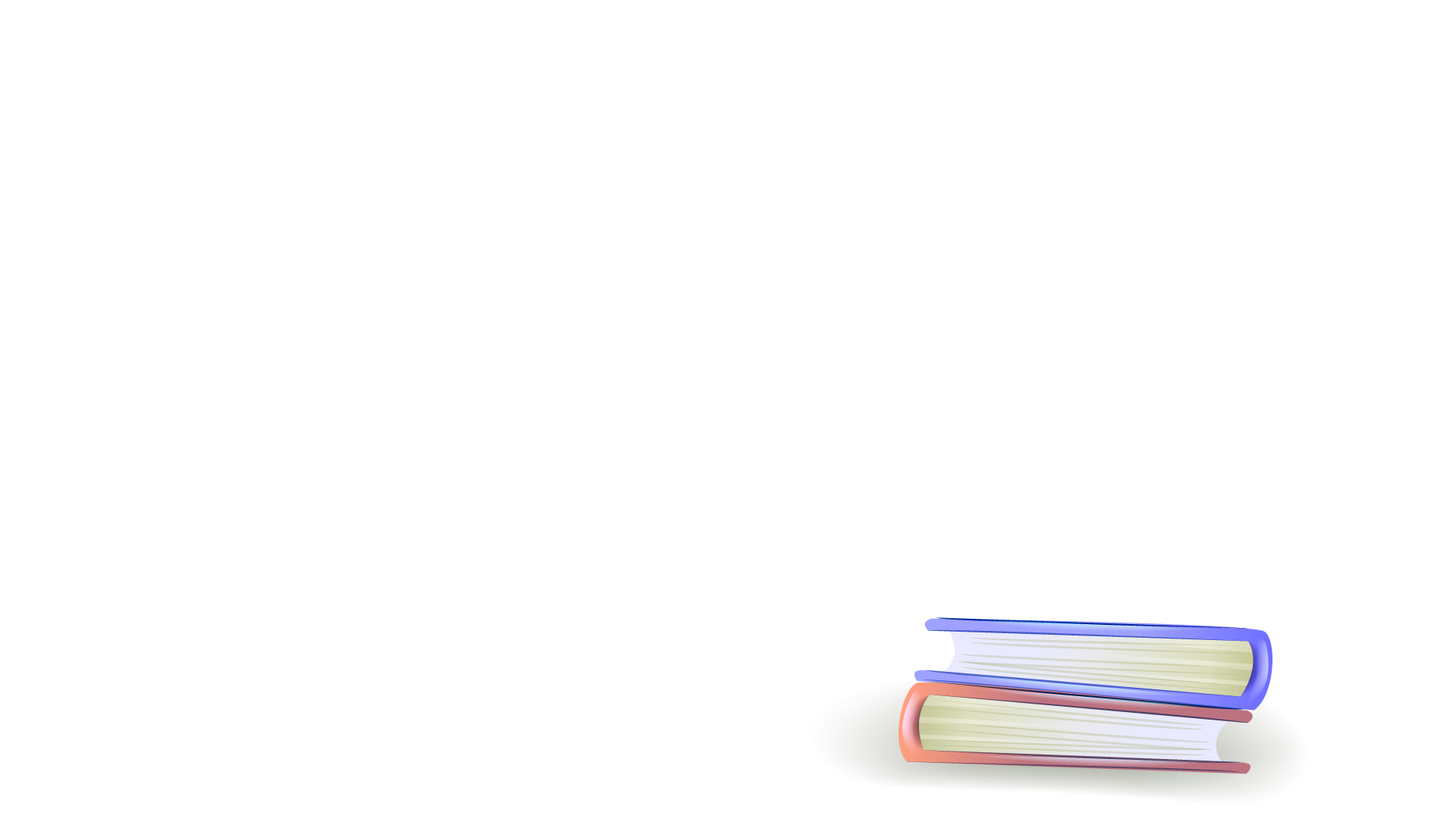 ViÕt
3
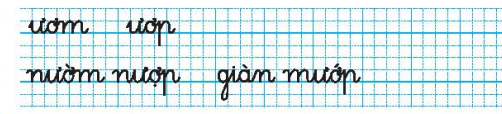 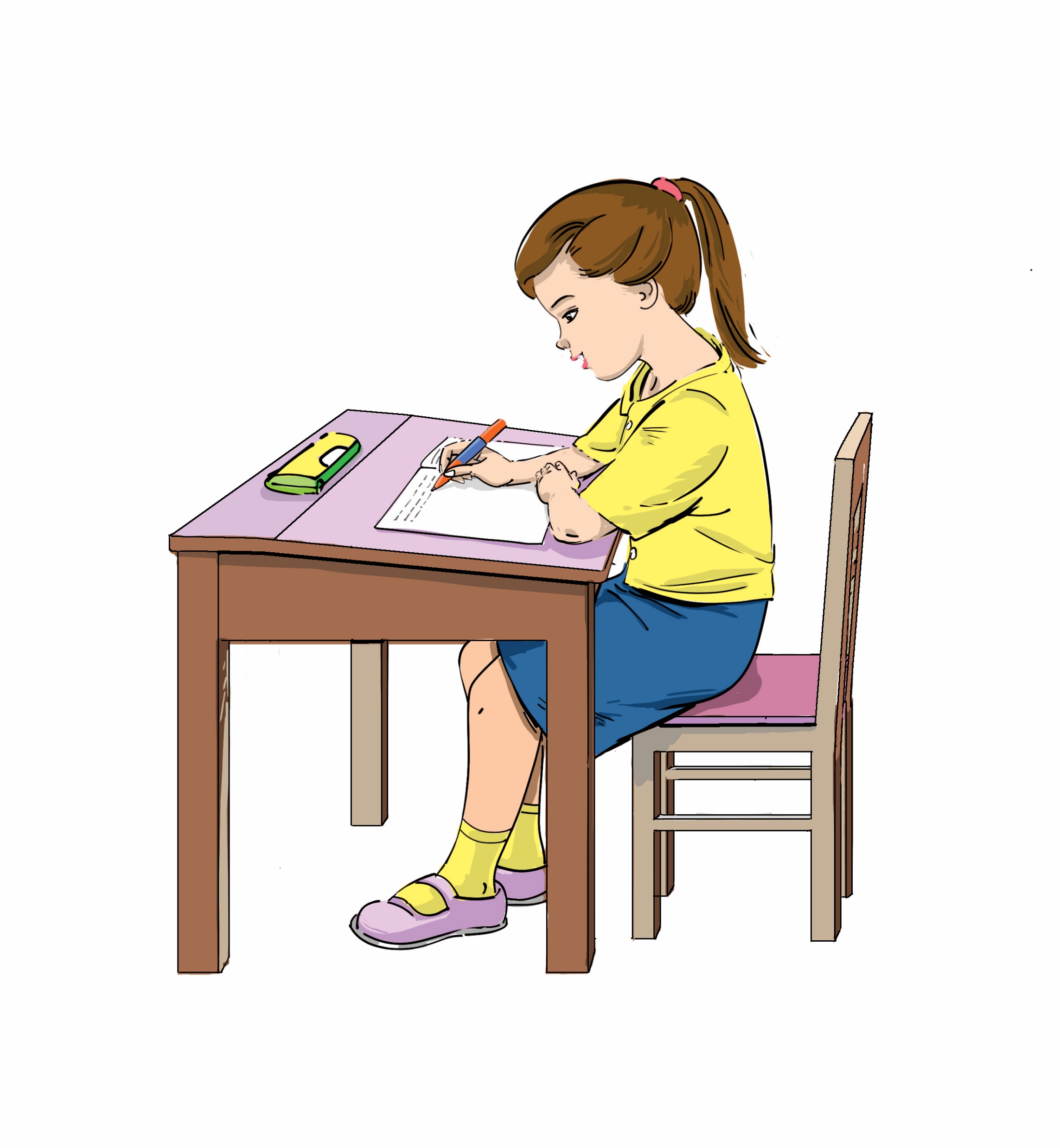 4
Đọc
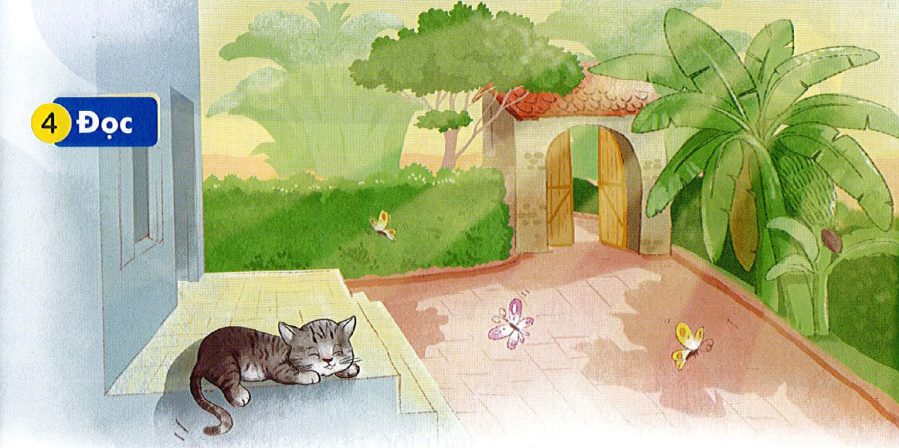 Naéng vaøng öôm nhö maät traûi khaép saân. Chuù meøo möôùp thaûnh thôi naèm söôûi naéng beân theàm.  Maét chuù lim dim ra ñieàu thích thuù. Maáy sôïi ria meùp rung rinh. Ñöøng thaáy meøo ta hay naèm daøi maø nghó chuù löôøi. Söôûi naéng giuùp meøo deûo dai hôn ñaáy.
1
2
3
4
5
6
NGHØ GI÷A GIê
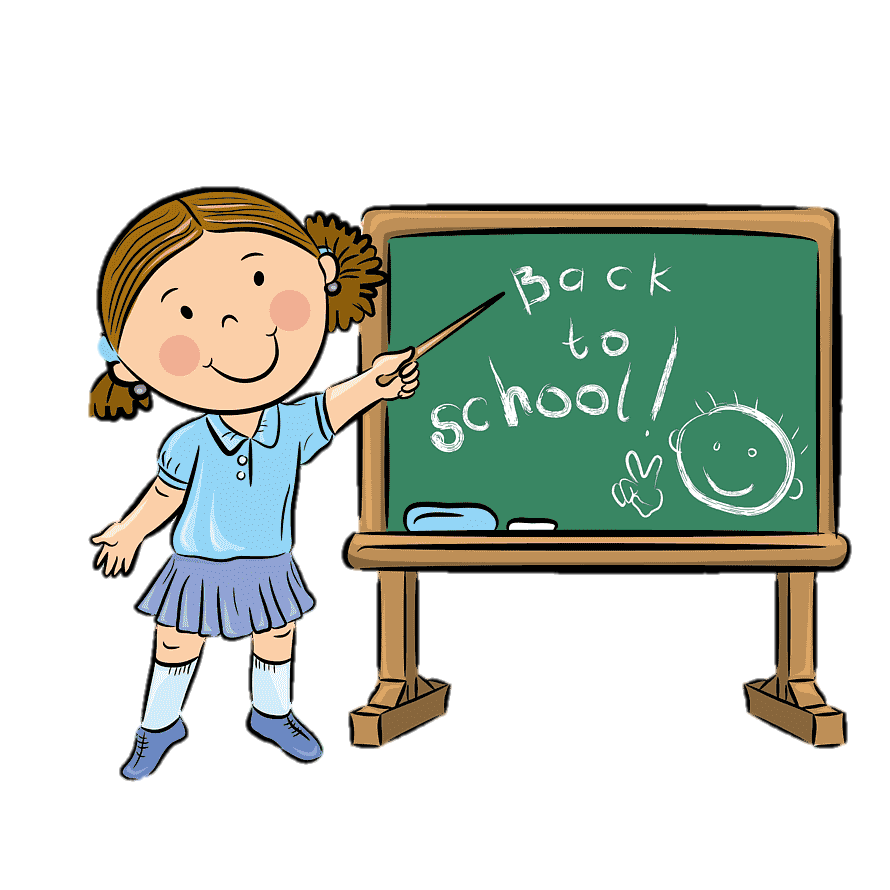 Vaät nuoâi yeâu thích
Nói
5
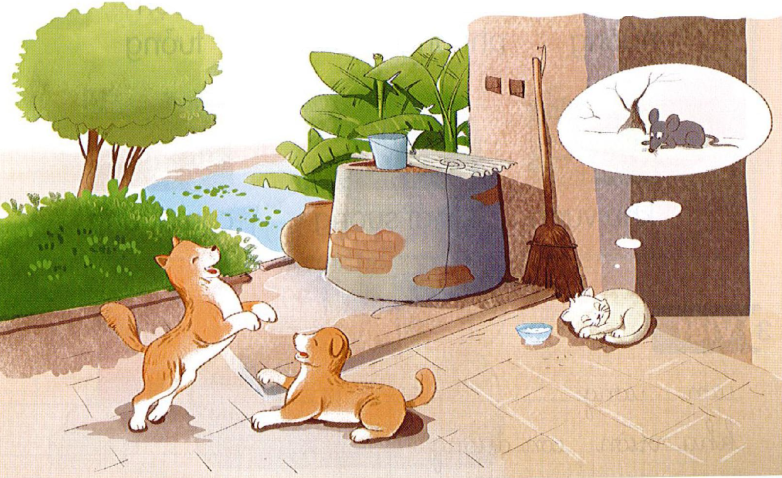 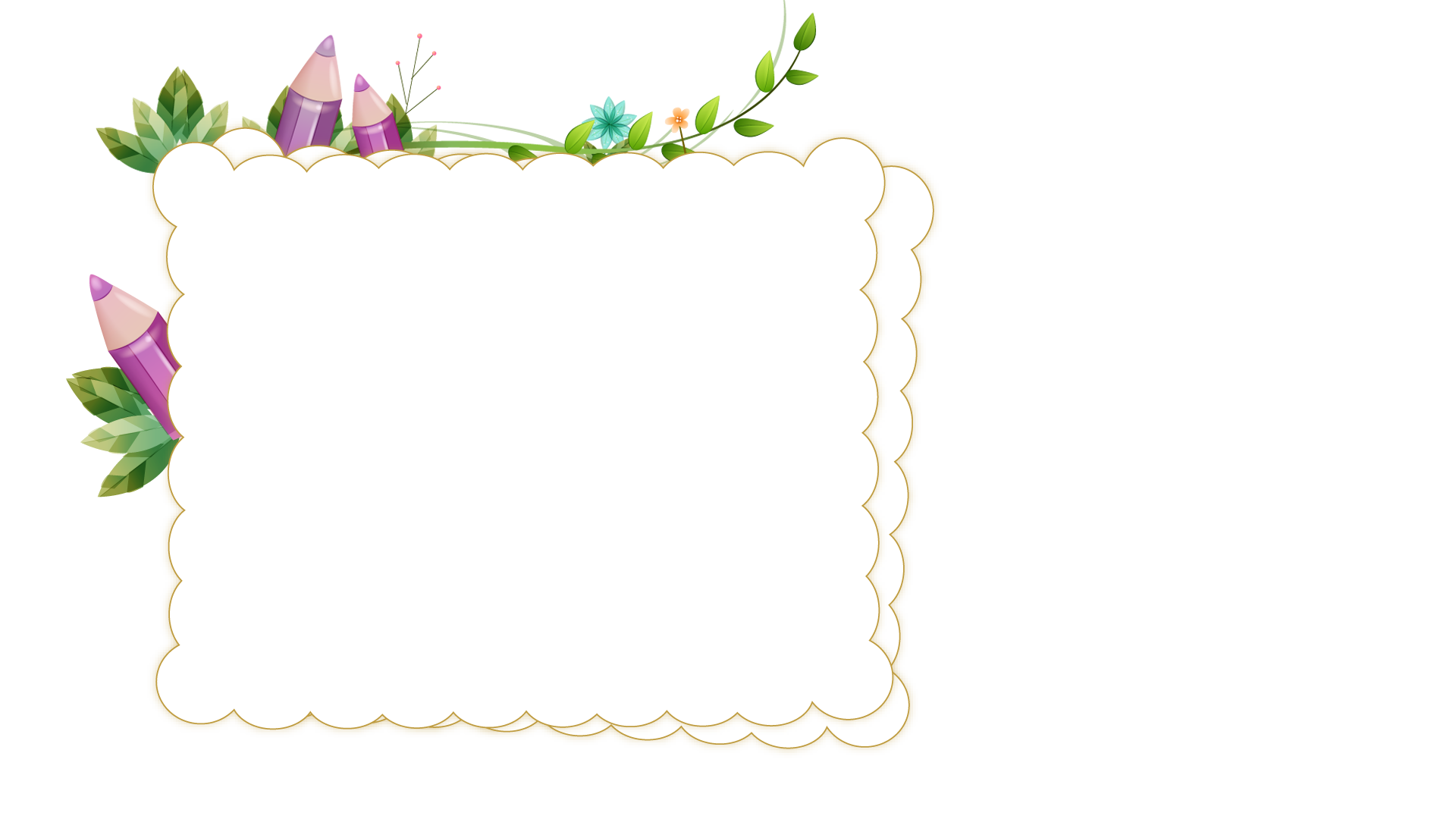 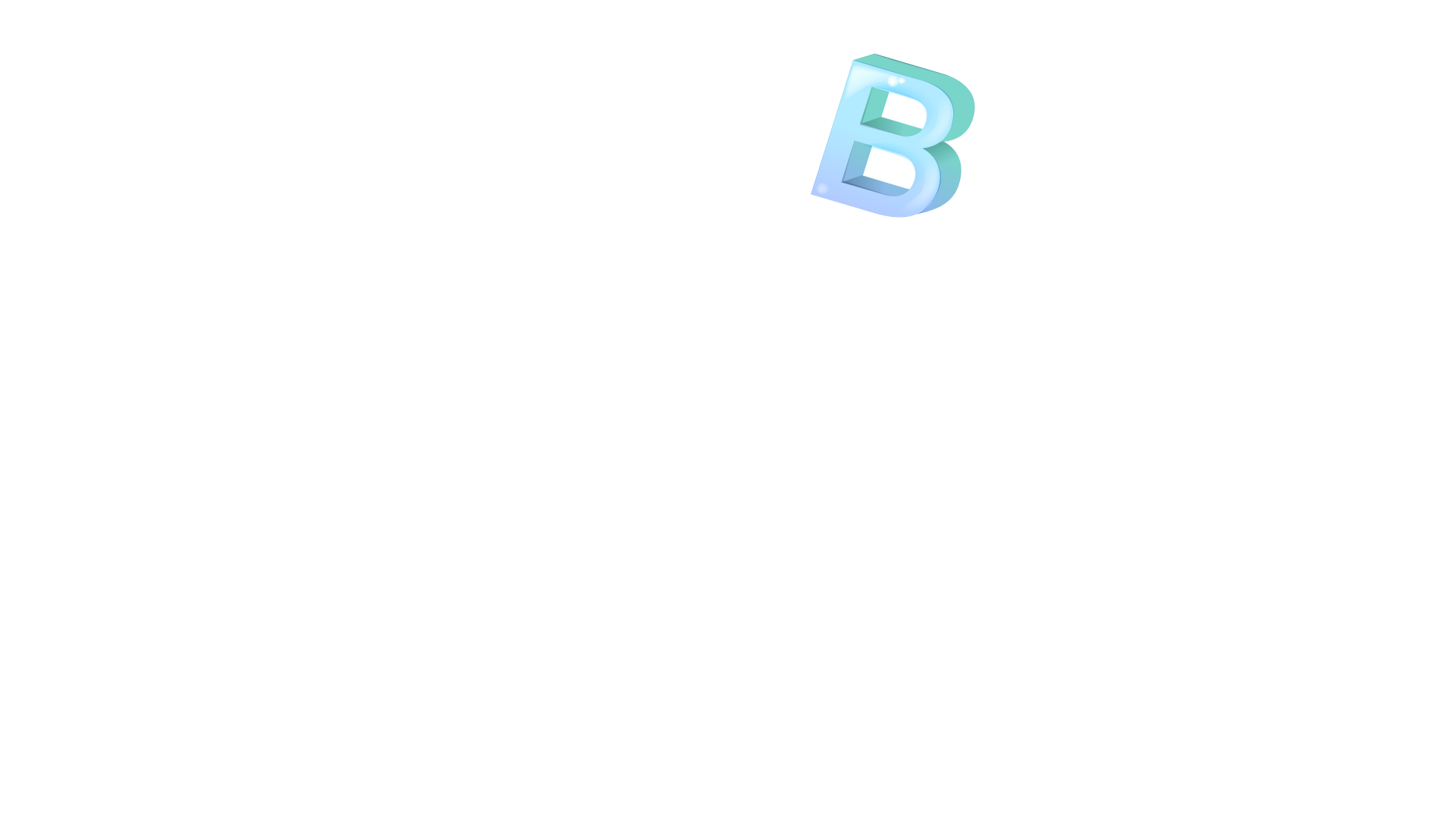 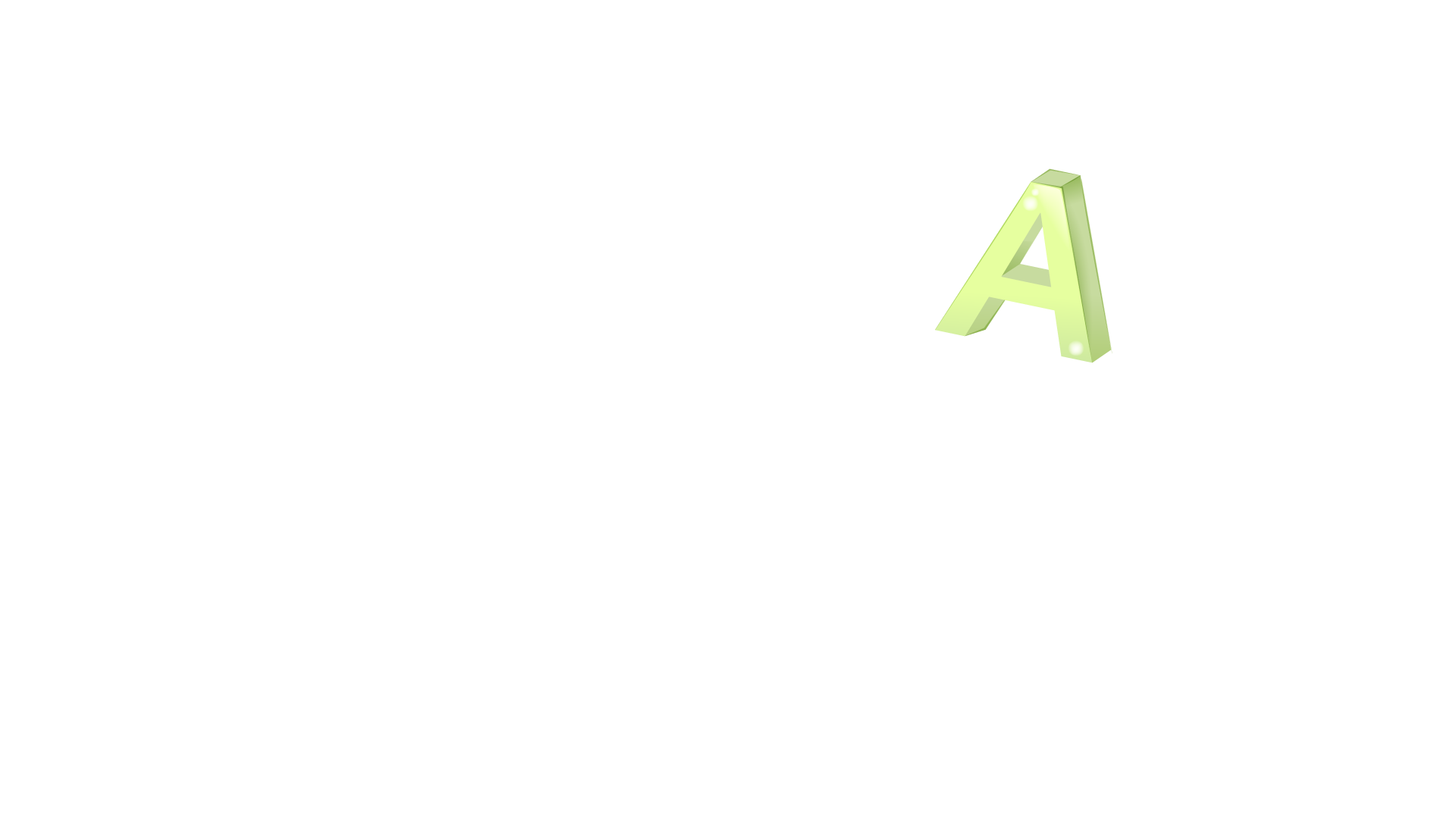 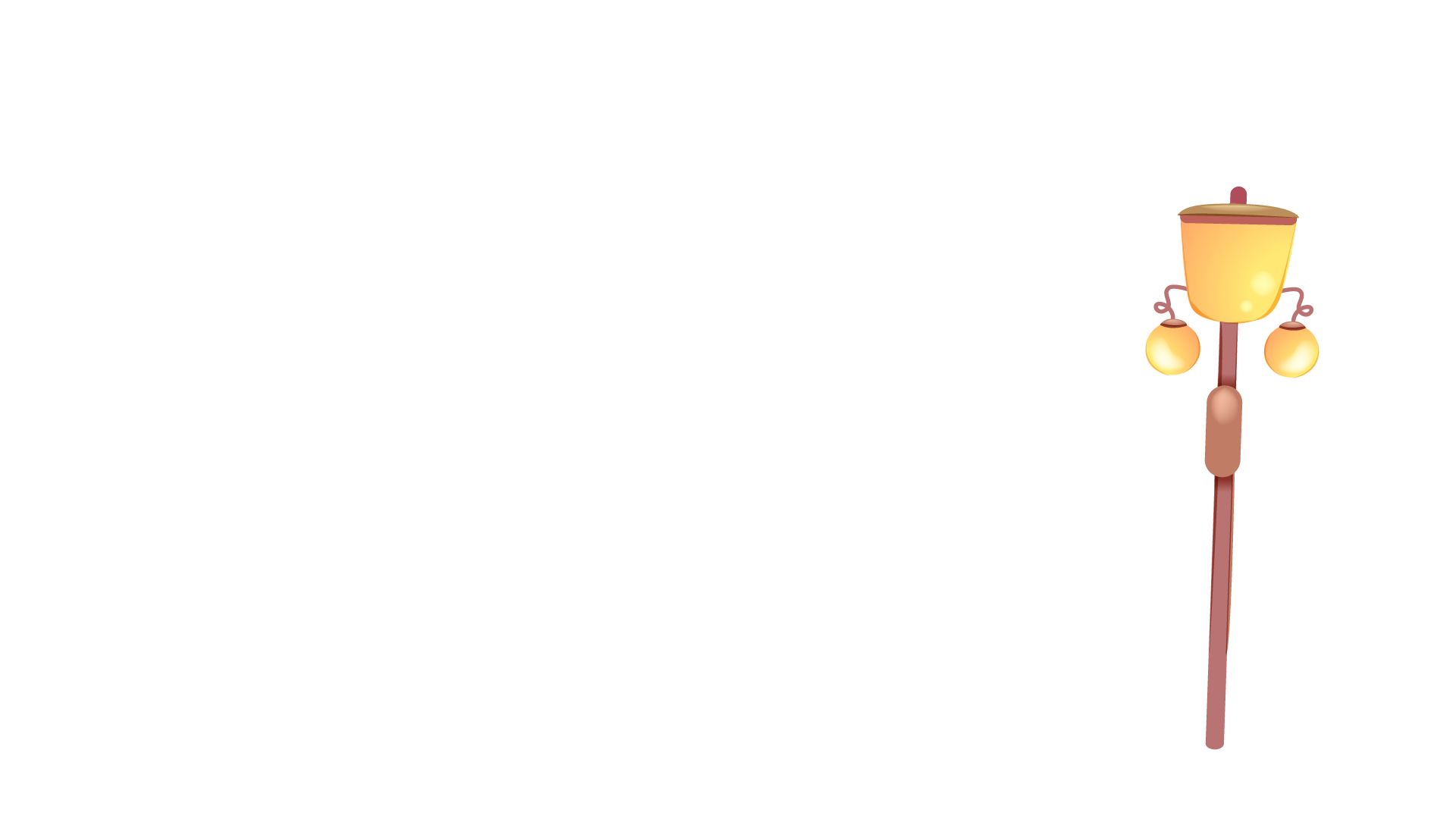 DÆN Dß
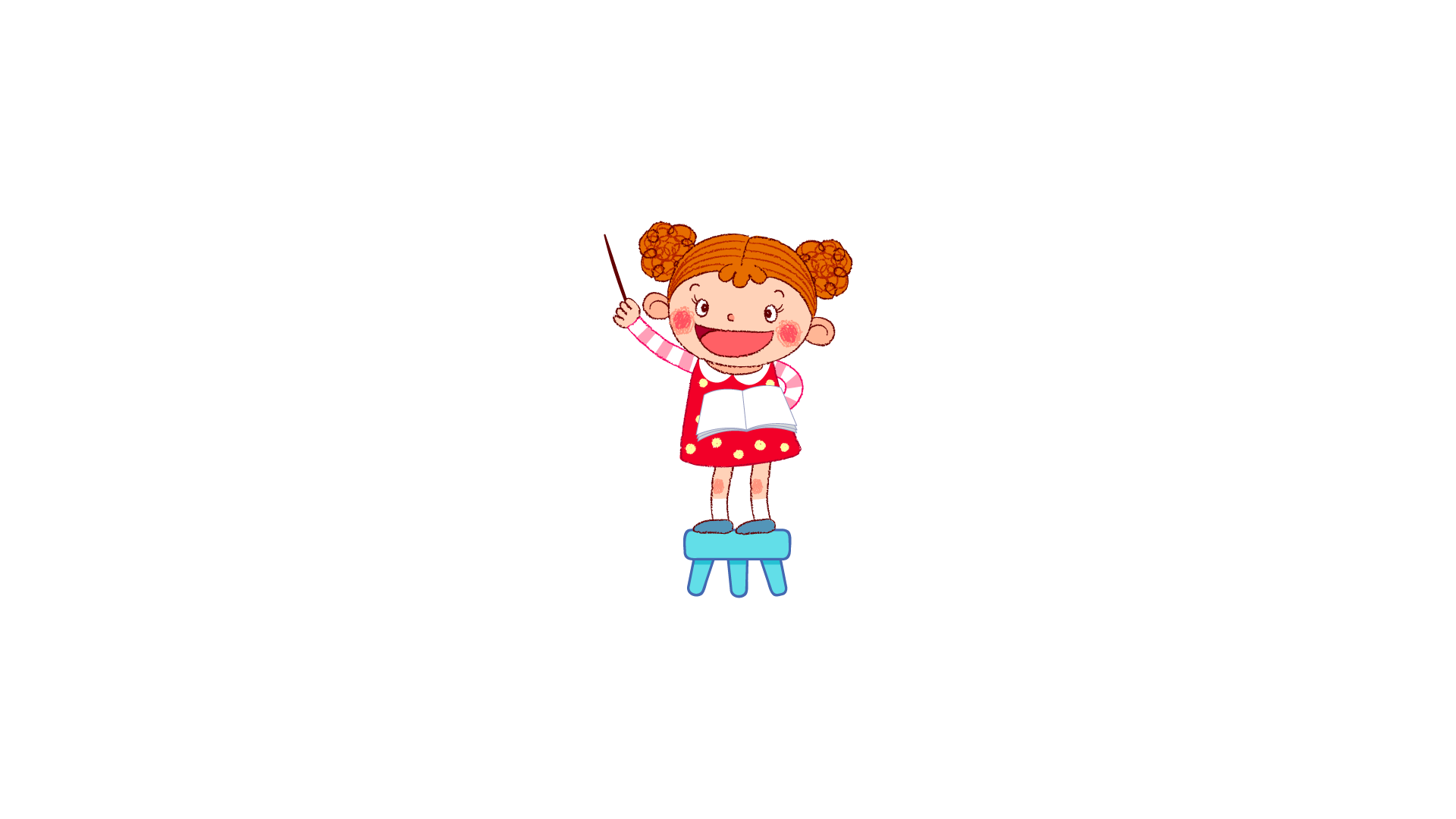 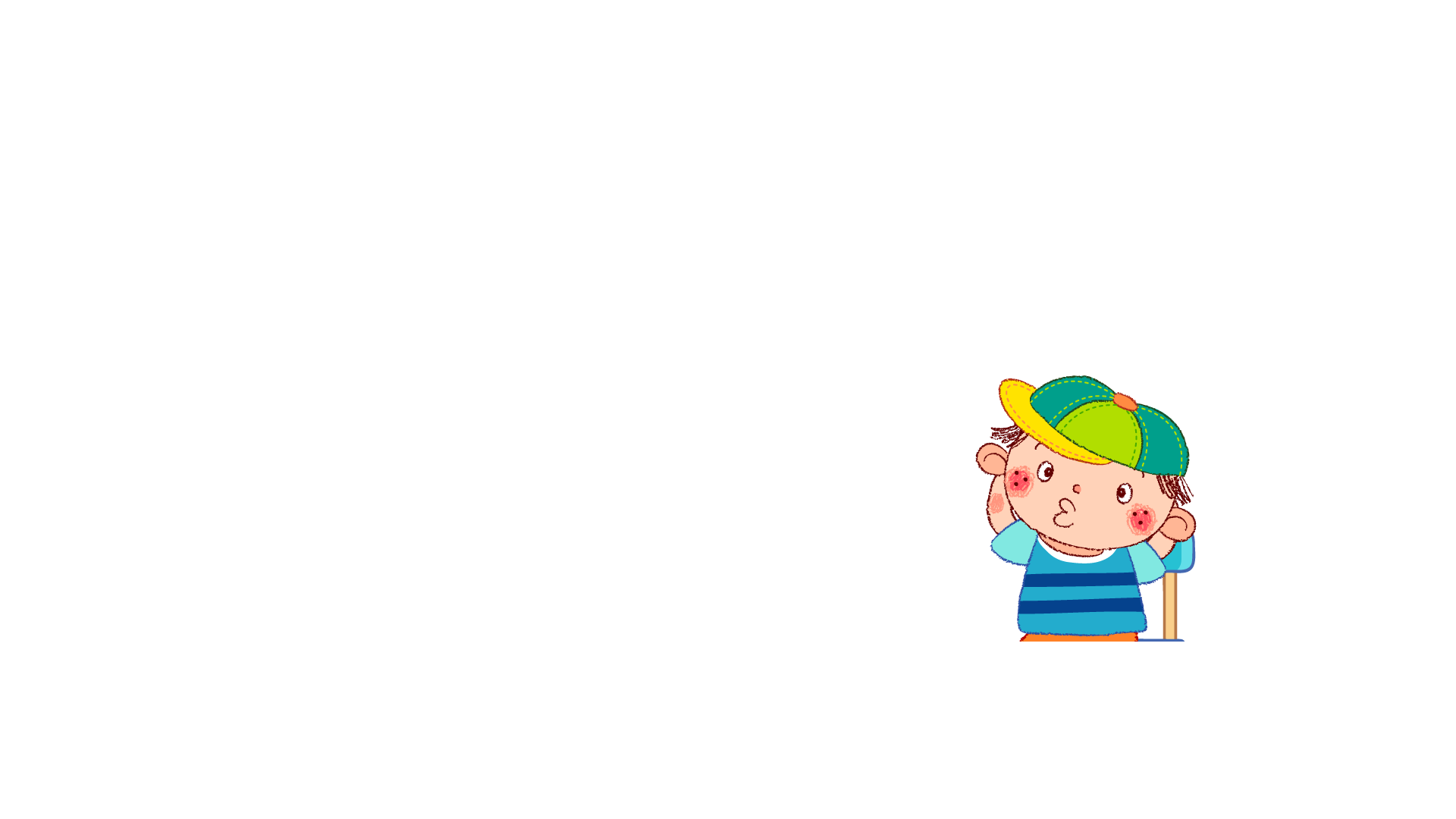 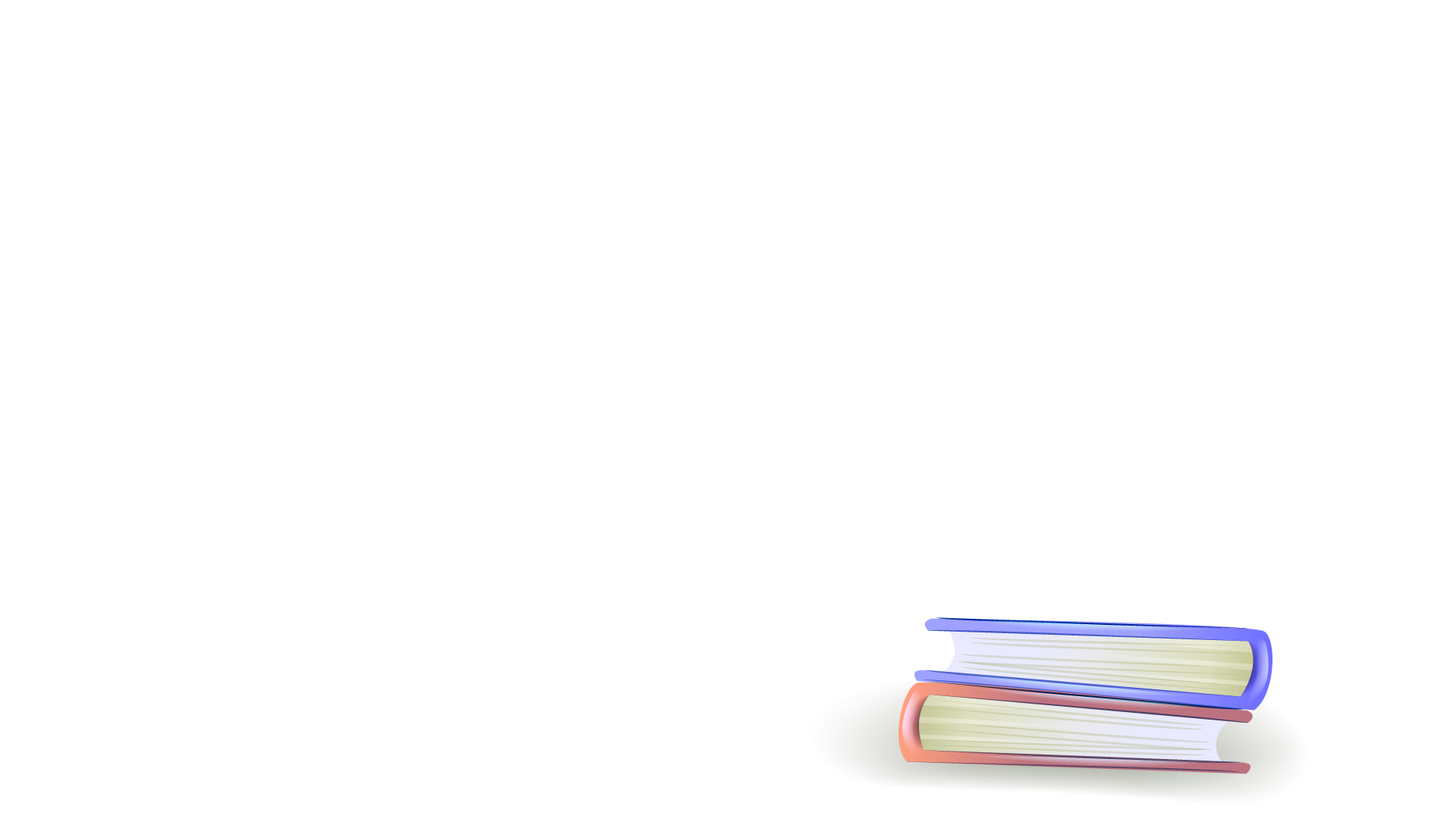